Two line title
Subtitle
Two linetitle
Subtitle
Chapter title
SUBTITLE IN CAPITALS
Name / Function
TITLE OF THE PRESENTATION
22/09/2022
3
Chapter title
SUBTITLE IN CAPITALS
Name / Function
TITLE OF THE PRESENTATION
22/09/2022
4
Summary
Lorem Ipsum
Subtitle
Lorem Ipsum
Subtitle
Lorem Ipsum
Subtitle
Lorem Ipsum
Subtitle
Lorem Ipsum
Subtitle
TITLE OF THE PRESENTATION
22/09/2022
5
Main title goes here
Subtitle goes here
Bus aut ipsam quos maio. Itatium nem nam, at ulpa pedipicime sendelestio blabo. Itatquo officiis iligenis aut praeri ut quis et recture nihicietur?
Se quas dolenis ulpa ipiet volestrum voluptur? Am doloribusant officatem hillam faccae optatatur, ut restrunt oditibusandi quiatem re estias aut ma voluptiam sit mi, qui inimodi con eaqui dolorum in exped quosam, te comniet del idebis excestio. Mos maximi, vent provid etumque re endant.
TITLE OF THE PRESENTATION
22/09/2022
6
Main title goes here
Subtitle goes here
Bus aut ipsam quos maio. Itatium nem nam, at ulpa pedipicime sendelestio blabo. Itatquo officiis iligenis aut praeri ut quis et recture nihicietur?
Am doloribusant officatem hillam faccae optatatur, ut restrunt oditibusandi quiatem re estias aut ma voluptiam sit mi, qui inimodi con eaqui dolorum in exped quosam, te comniet del idebis excestio. Mos maximi, vent provid etumque re endant.
TITLE OF THE PRESENTATION
22/09/2022
7
Main title goes here
Subtitle goes here
Bus aut ipsam quos maio. Itatium nem nam, at ulpa pedipicime sendelestio blabo. Itatquo officiis iligenis aut praeri ut quis et recture nihicietur?
Am doloribusant officatem hillam faccae optatatur, ut restrunt oditibusandi quiatem re estias aut ma voluptiam sit mi, qui inimodi con eaqui dolorum in exped quosam, te comniet del idebis excestio. Mos maximi, vent provid etumque re endant.
TITLE OF THE PRESENTATION
22/09/2022
8
Maint title goes here
Intervenants
Firstname name
Body copy goes here
Line 2
Line 3
Firstname name
Body copy goes here
Line 2
Line 3
Firstname name
Body copy goes here
Line 2
Line 3
TITLE OF THE PRESENTATION
22/09/2022
9
Thank you
Références couleurs
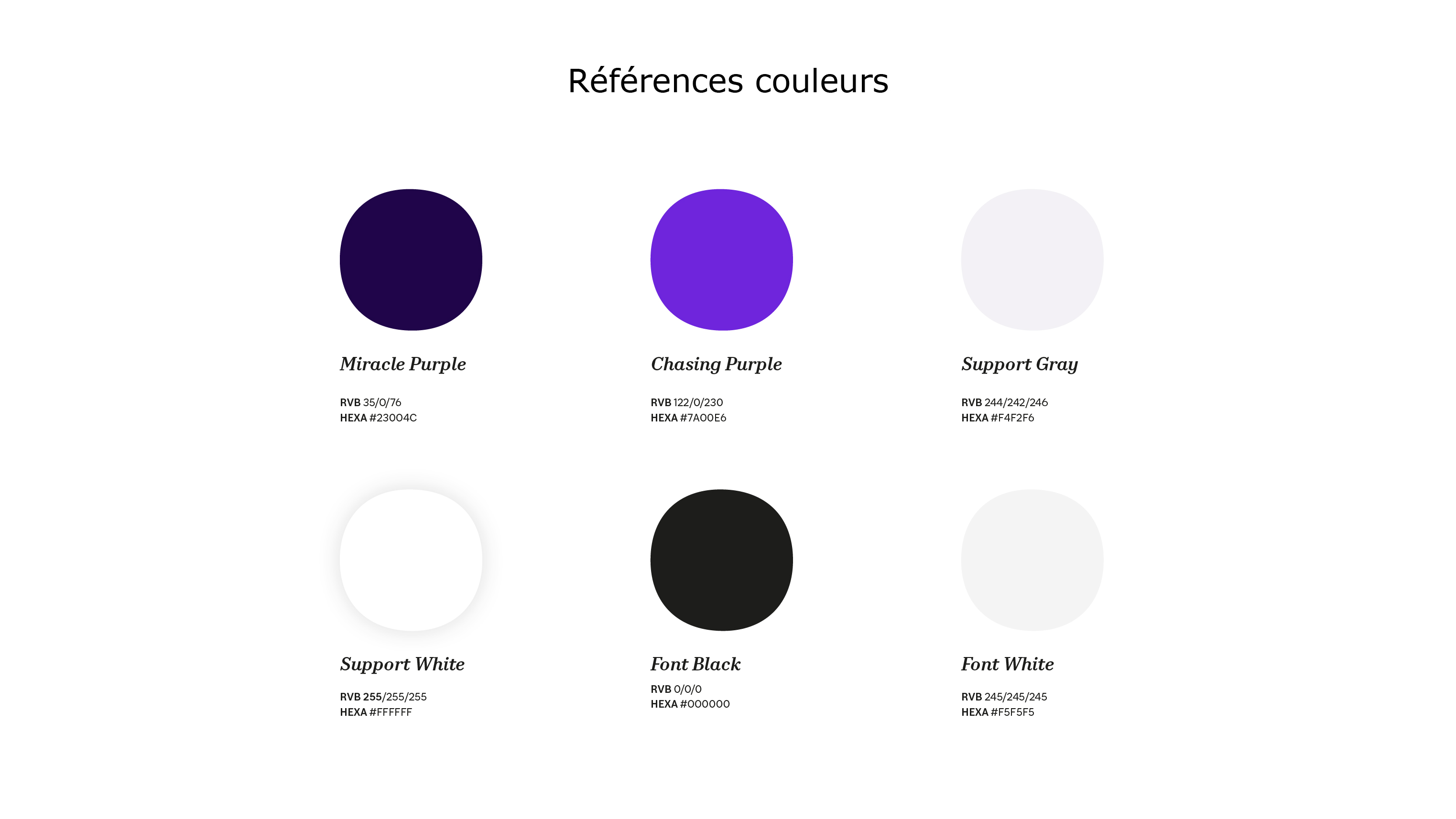 TITLE OF THE PRESENTATION
22/09/2022
11
Bibliothèque de pictogrammes
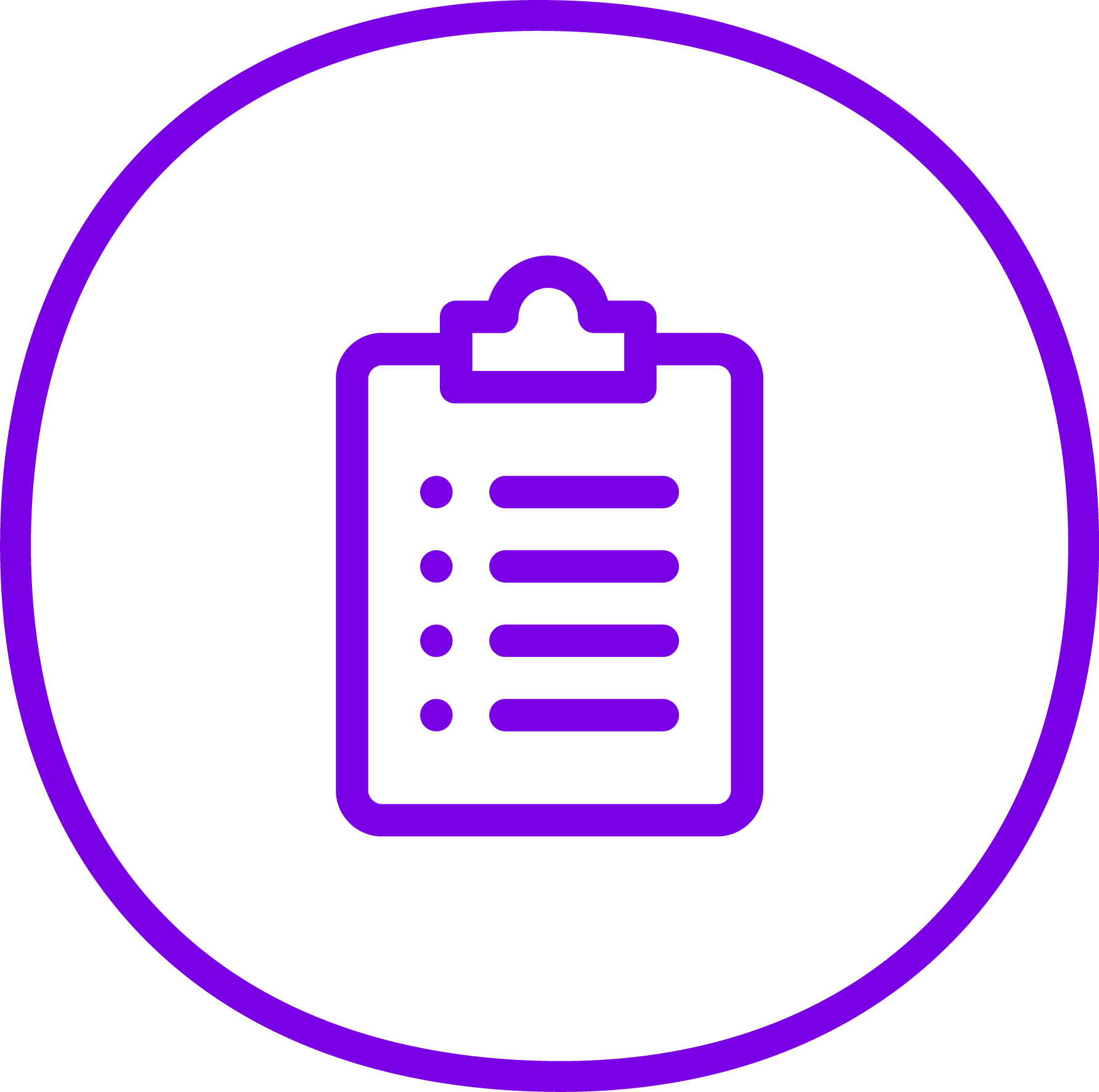 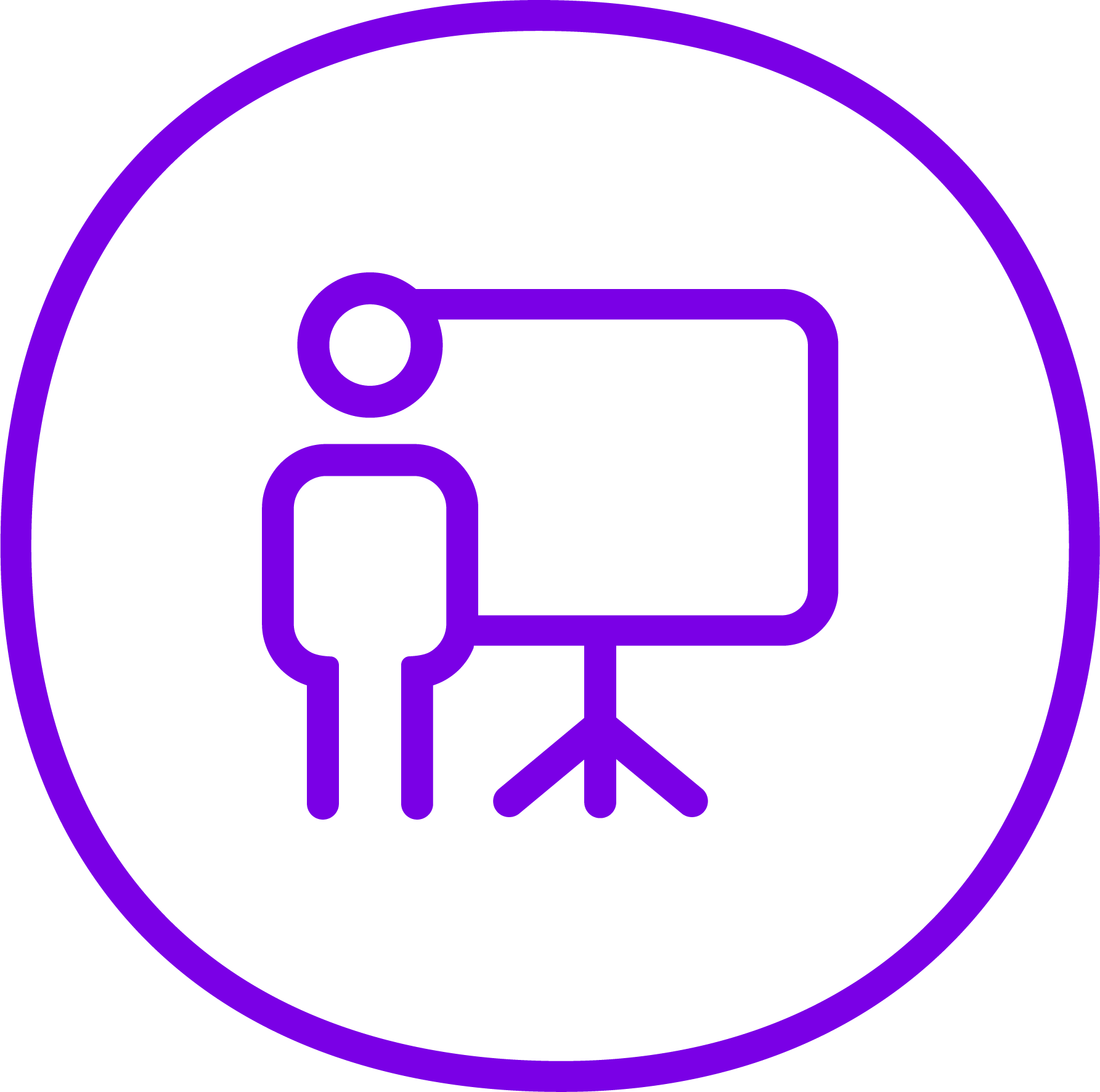 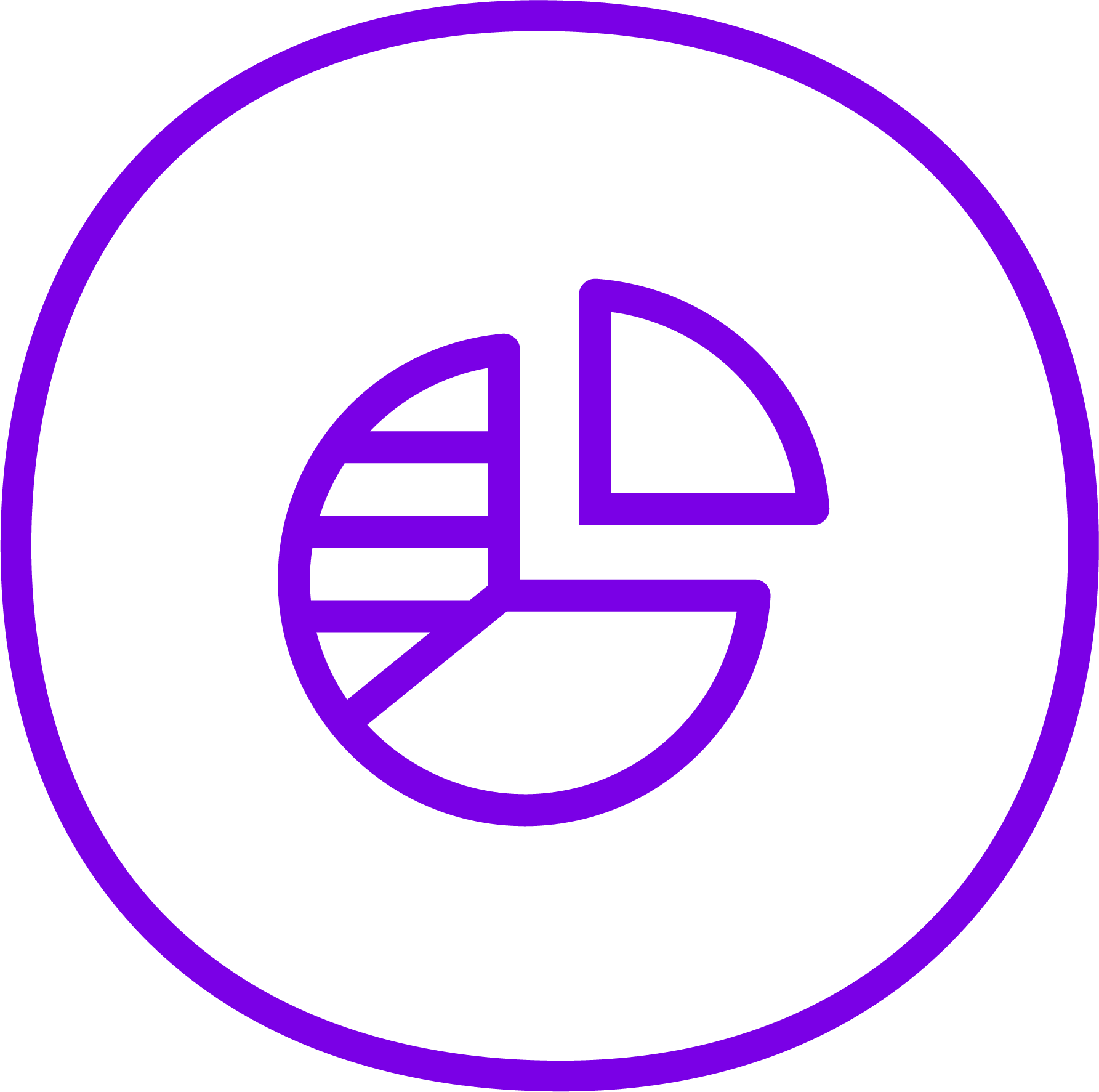 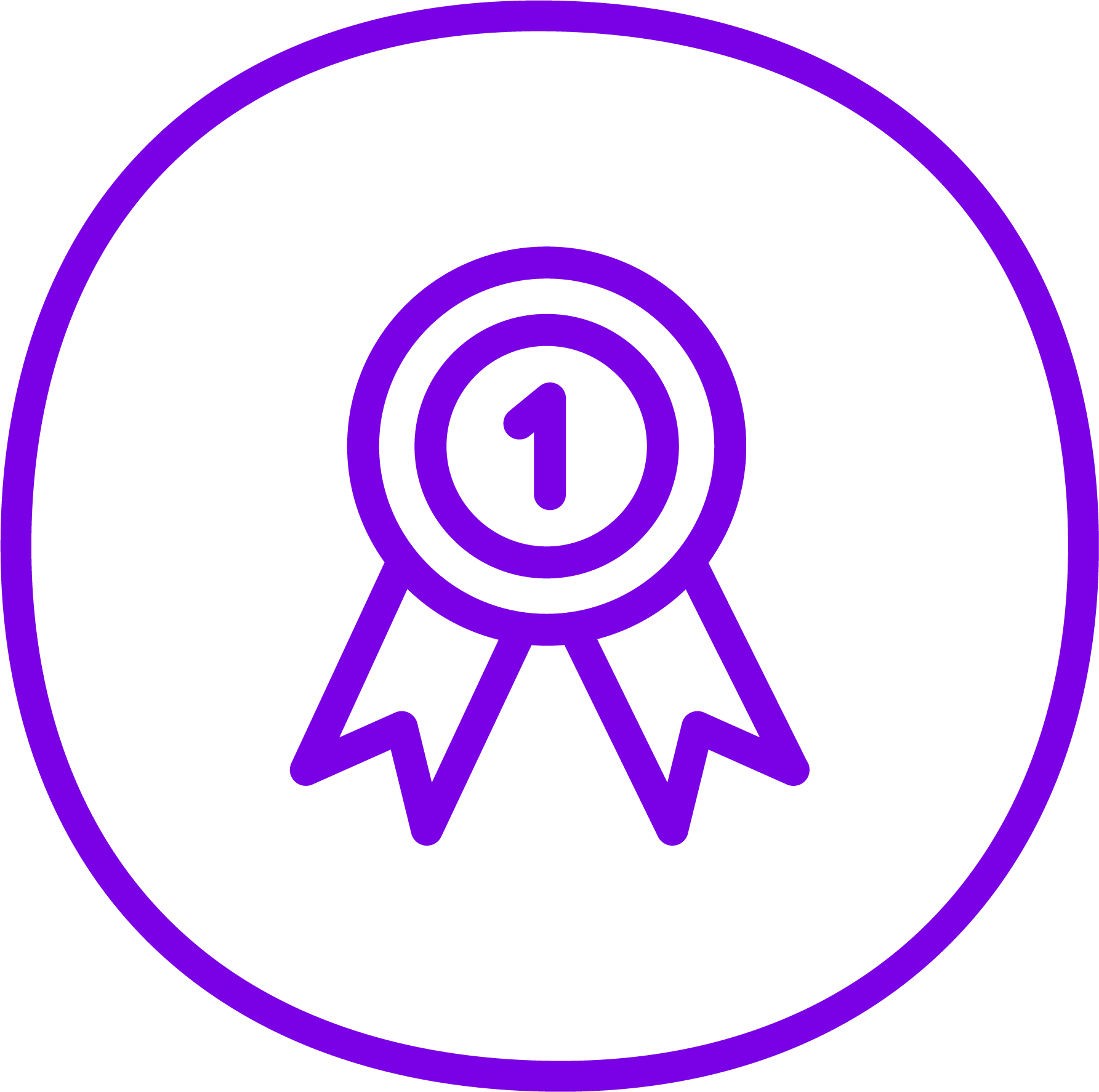 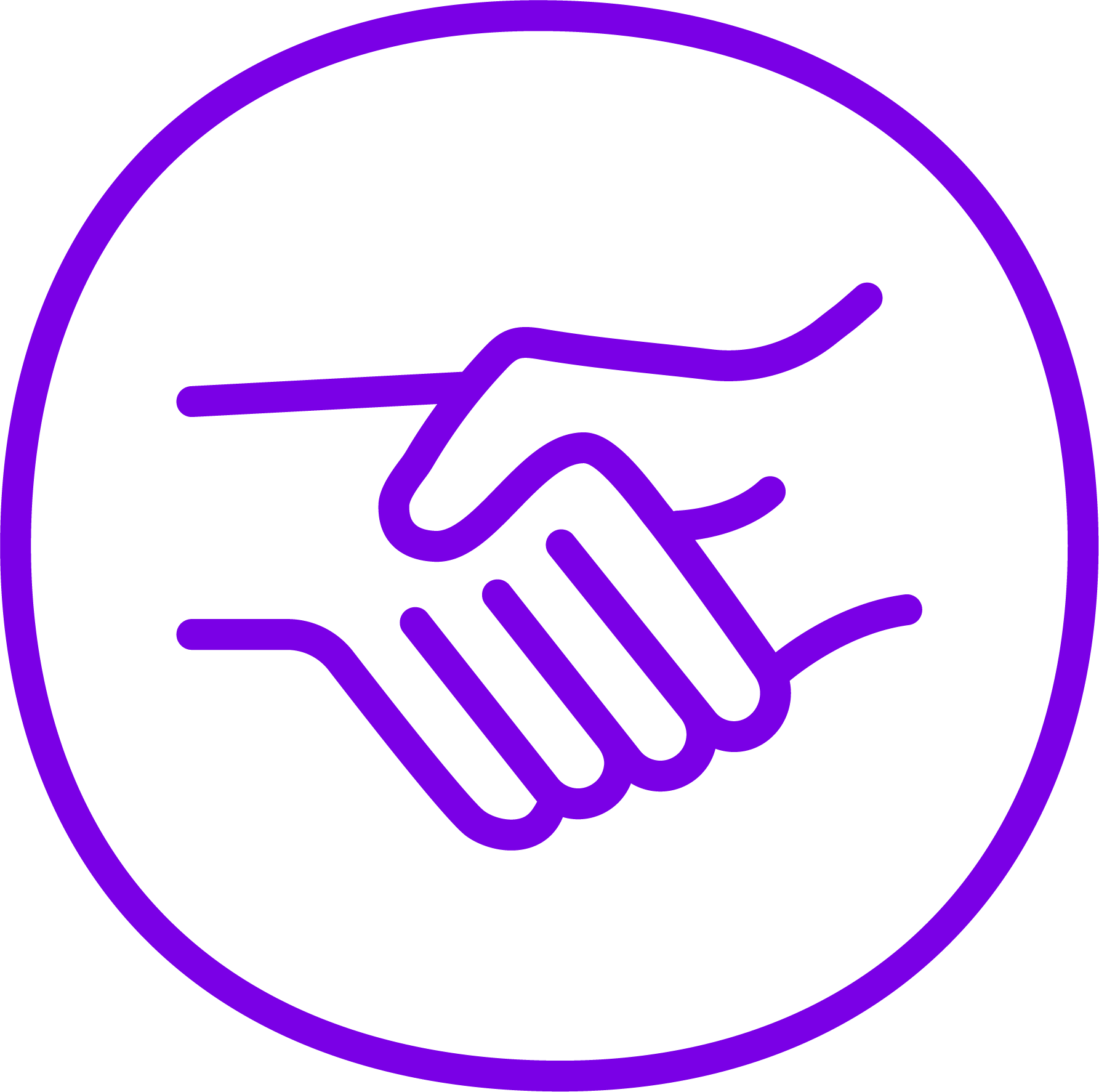 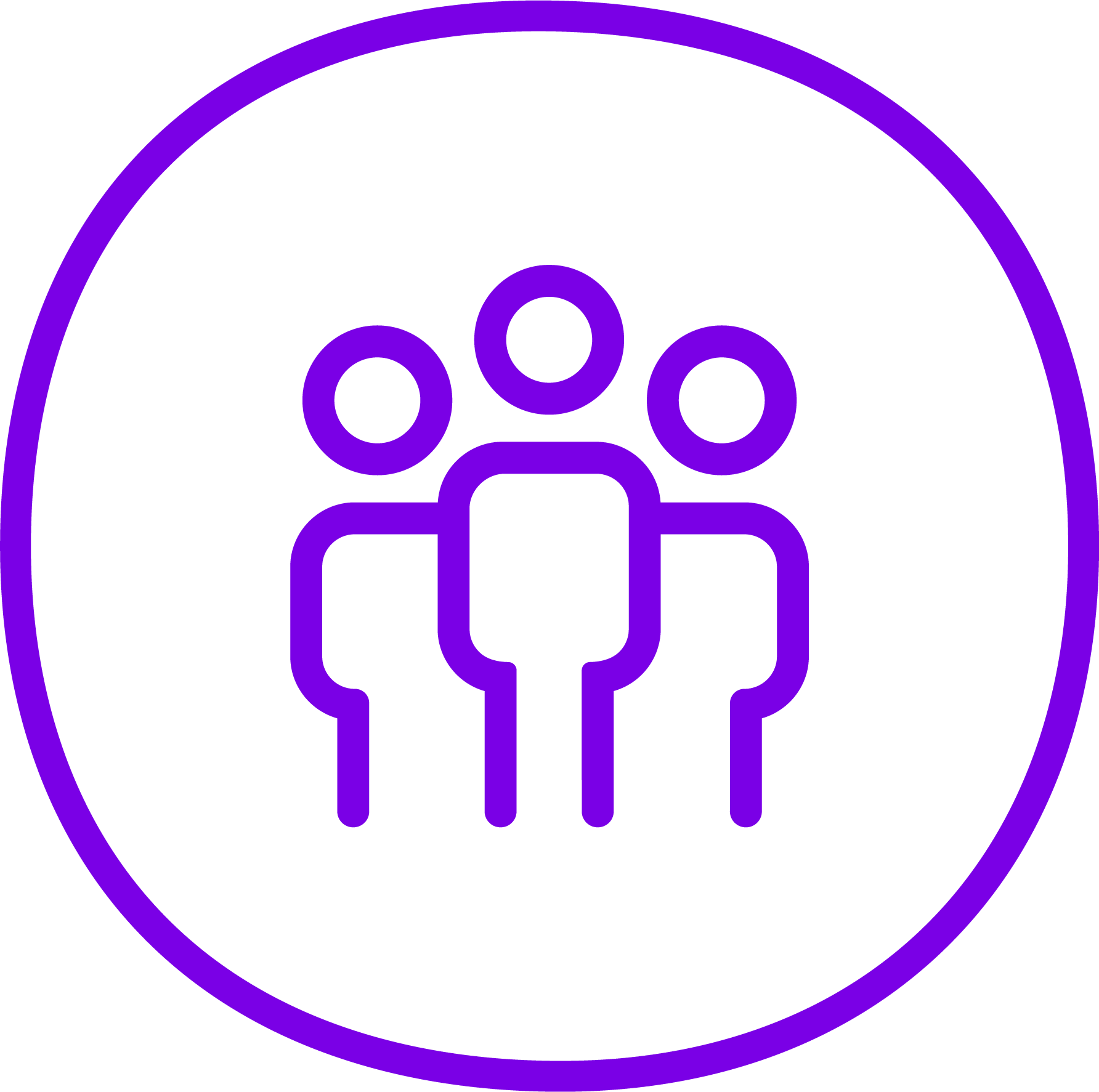 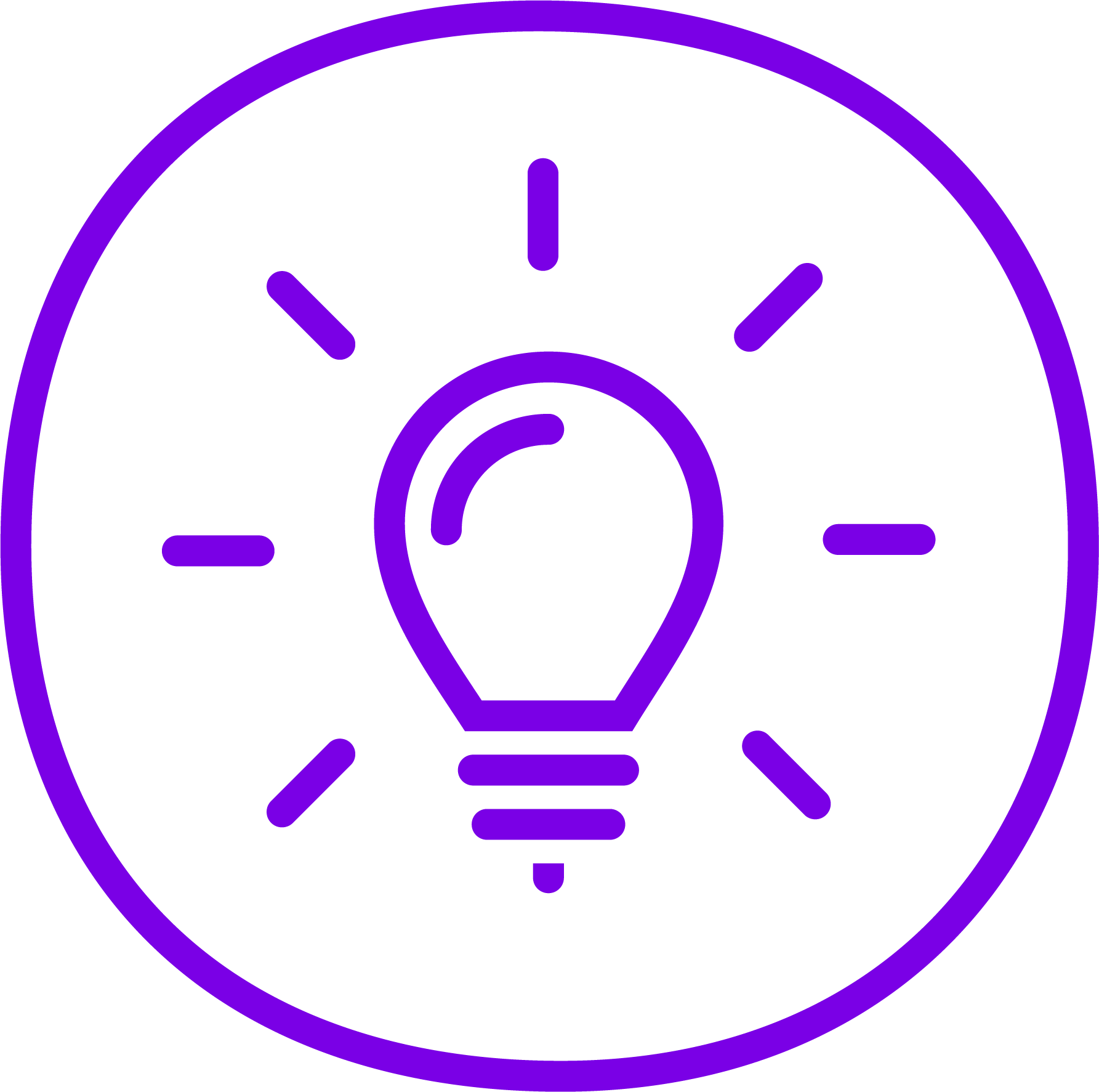 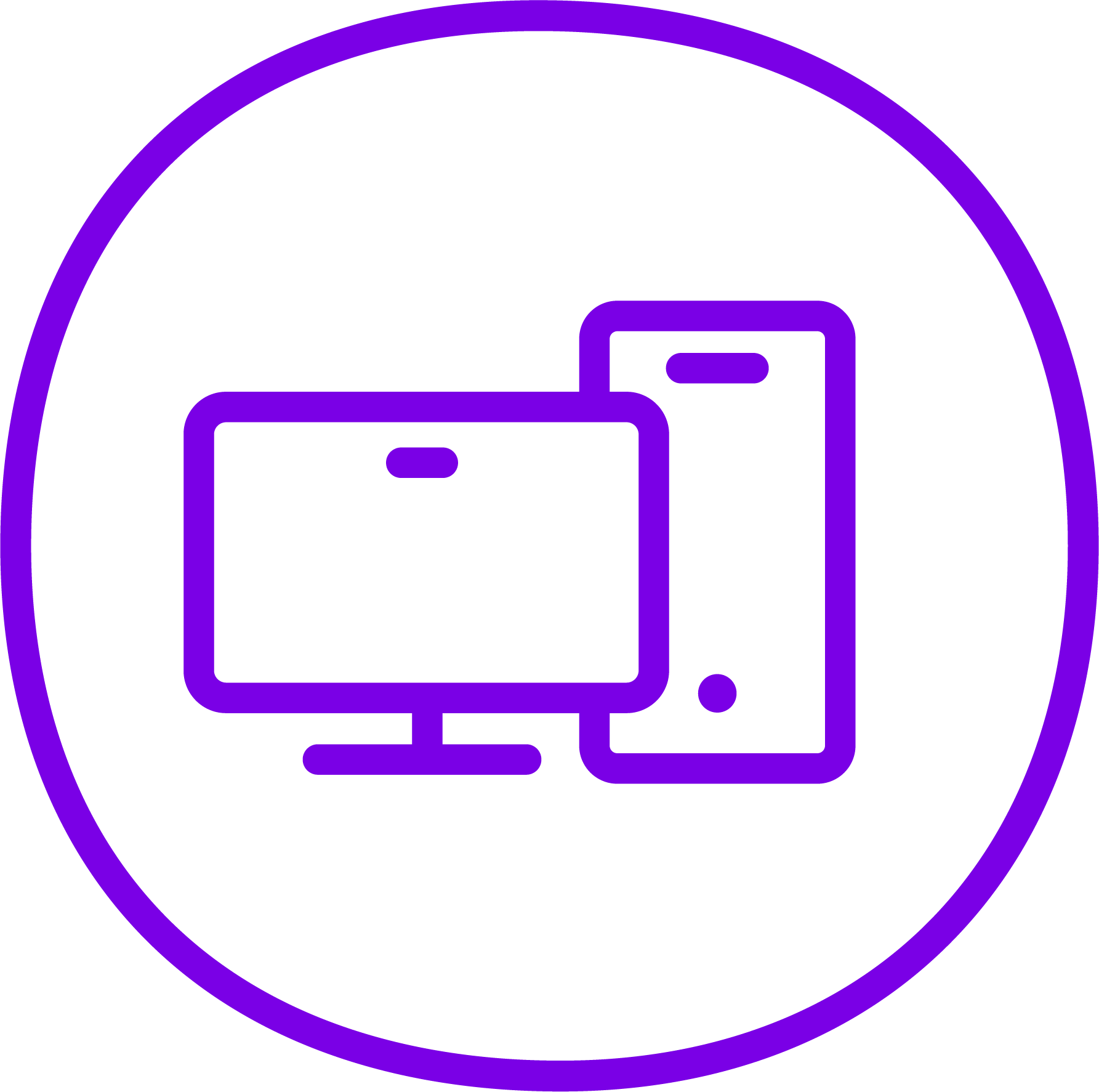 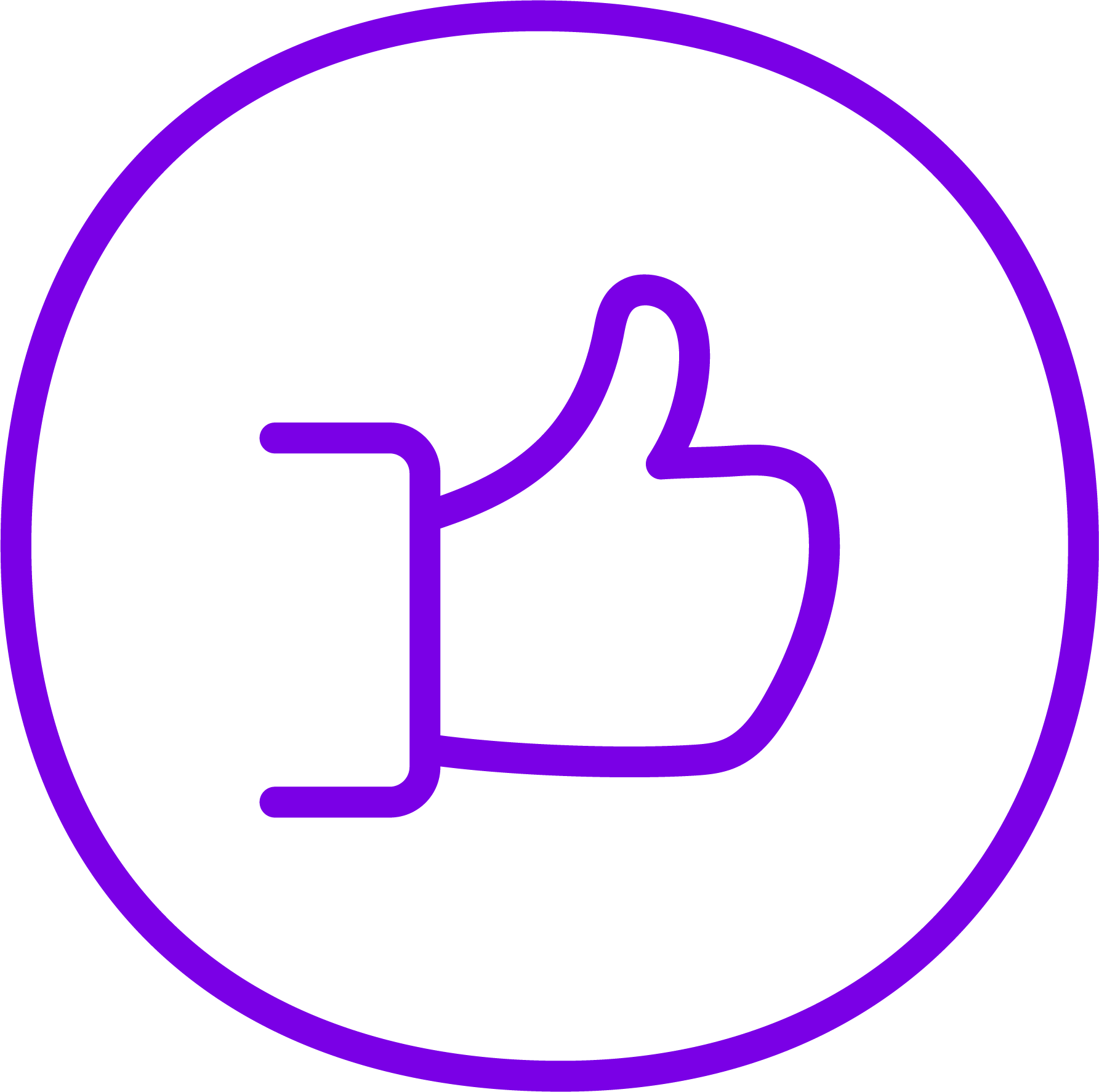 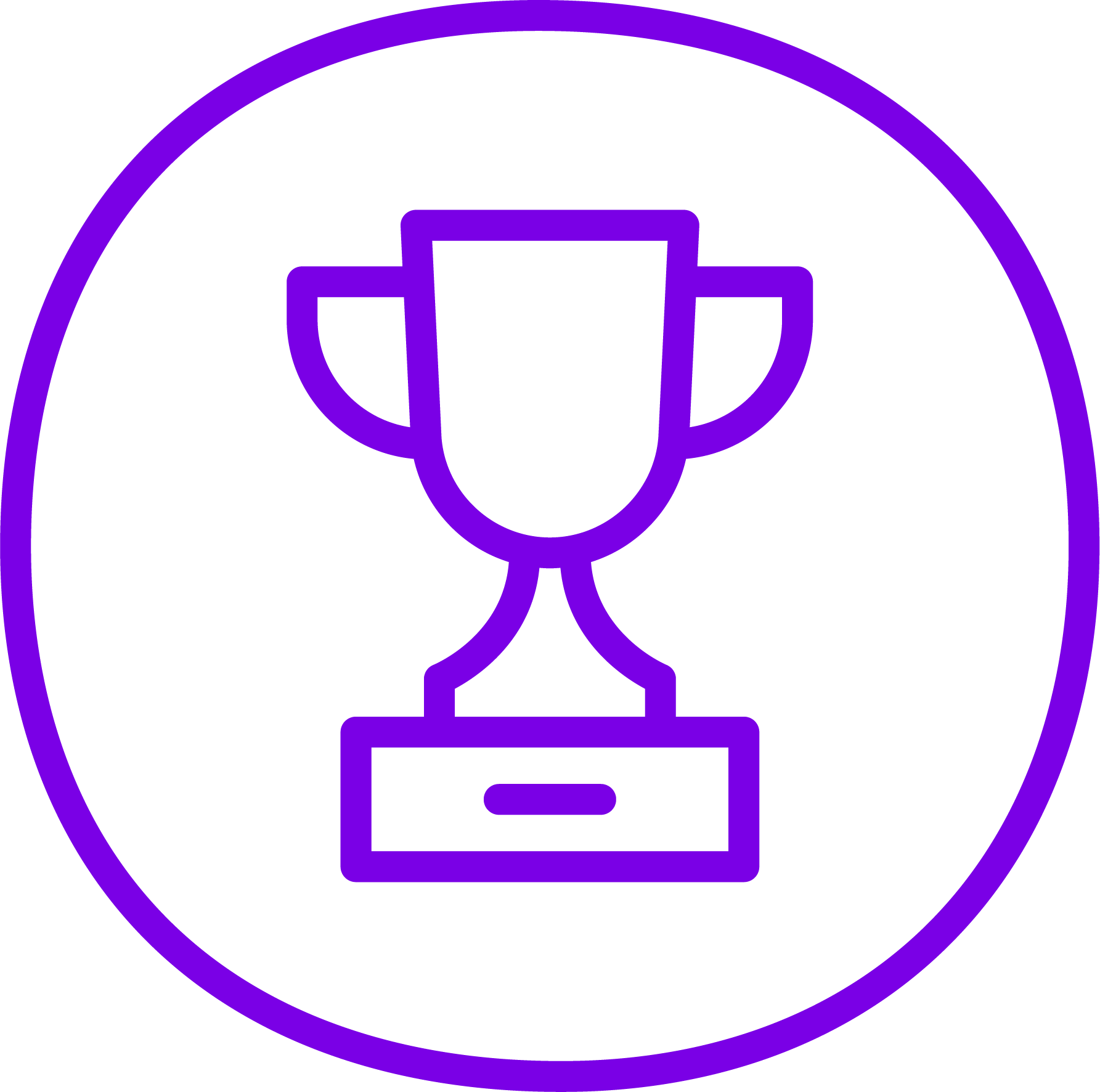 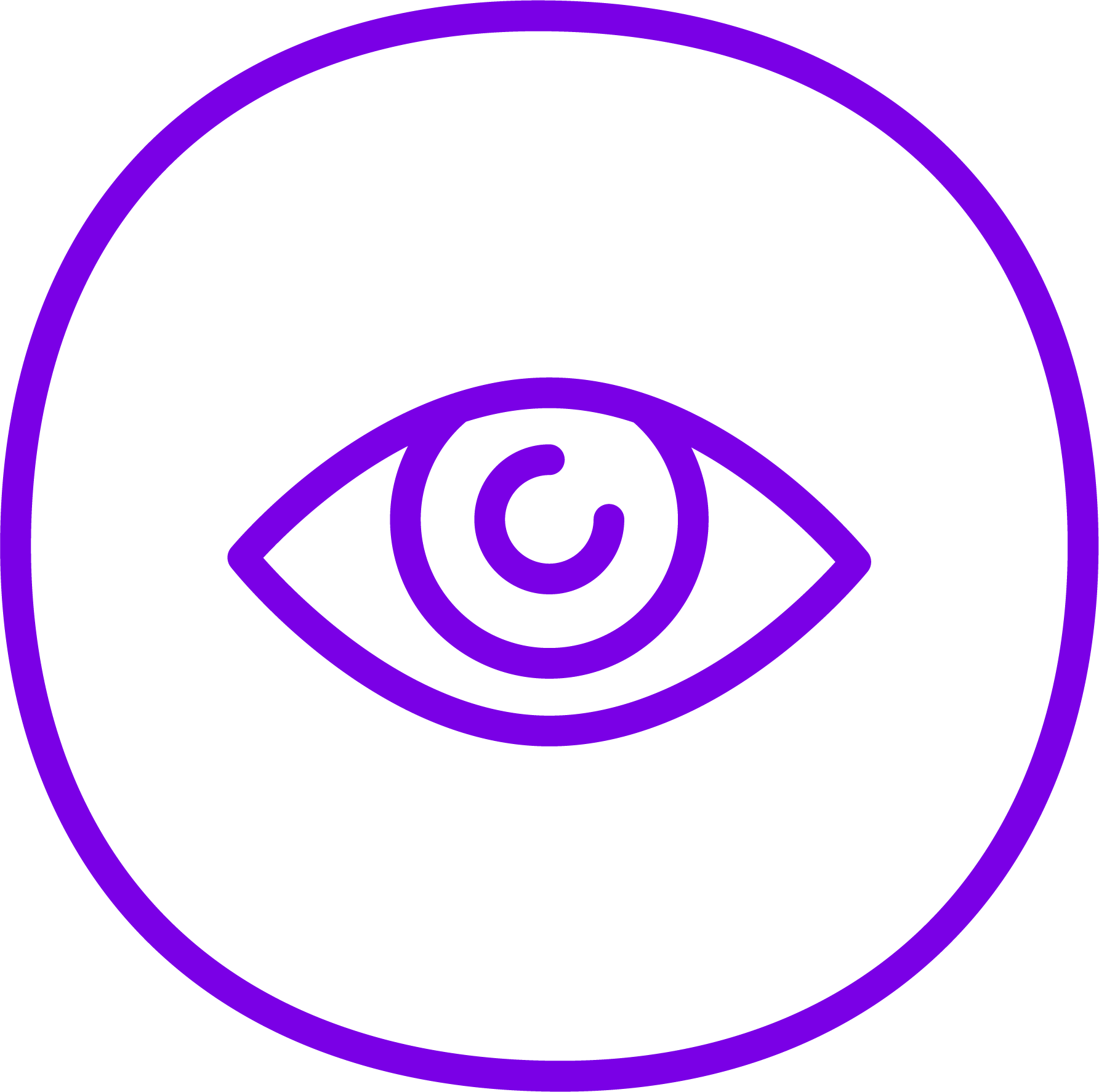 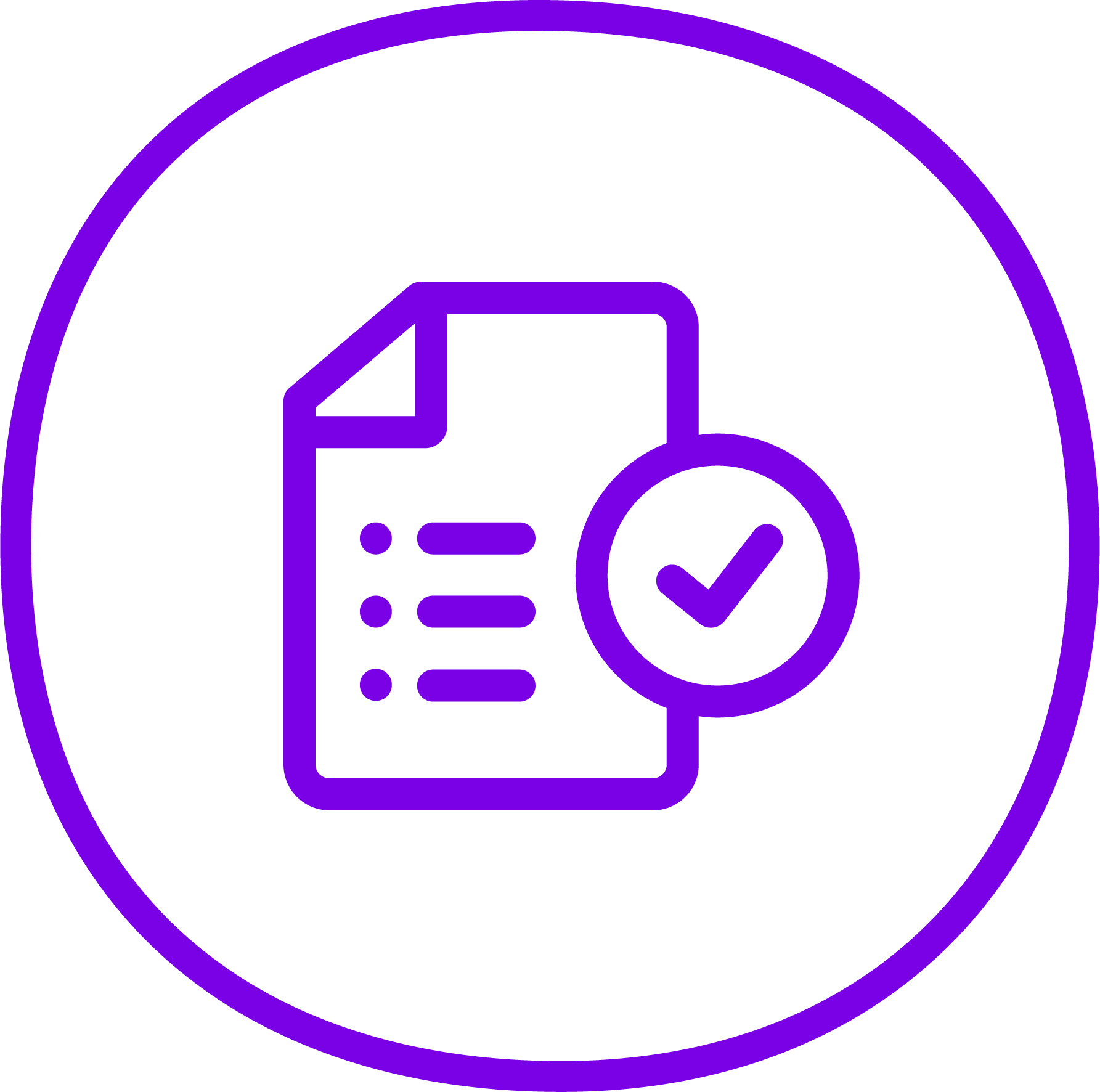 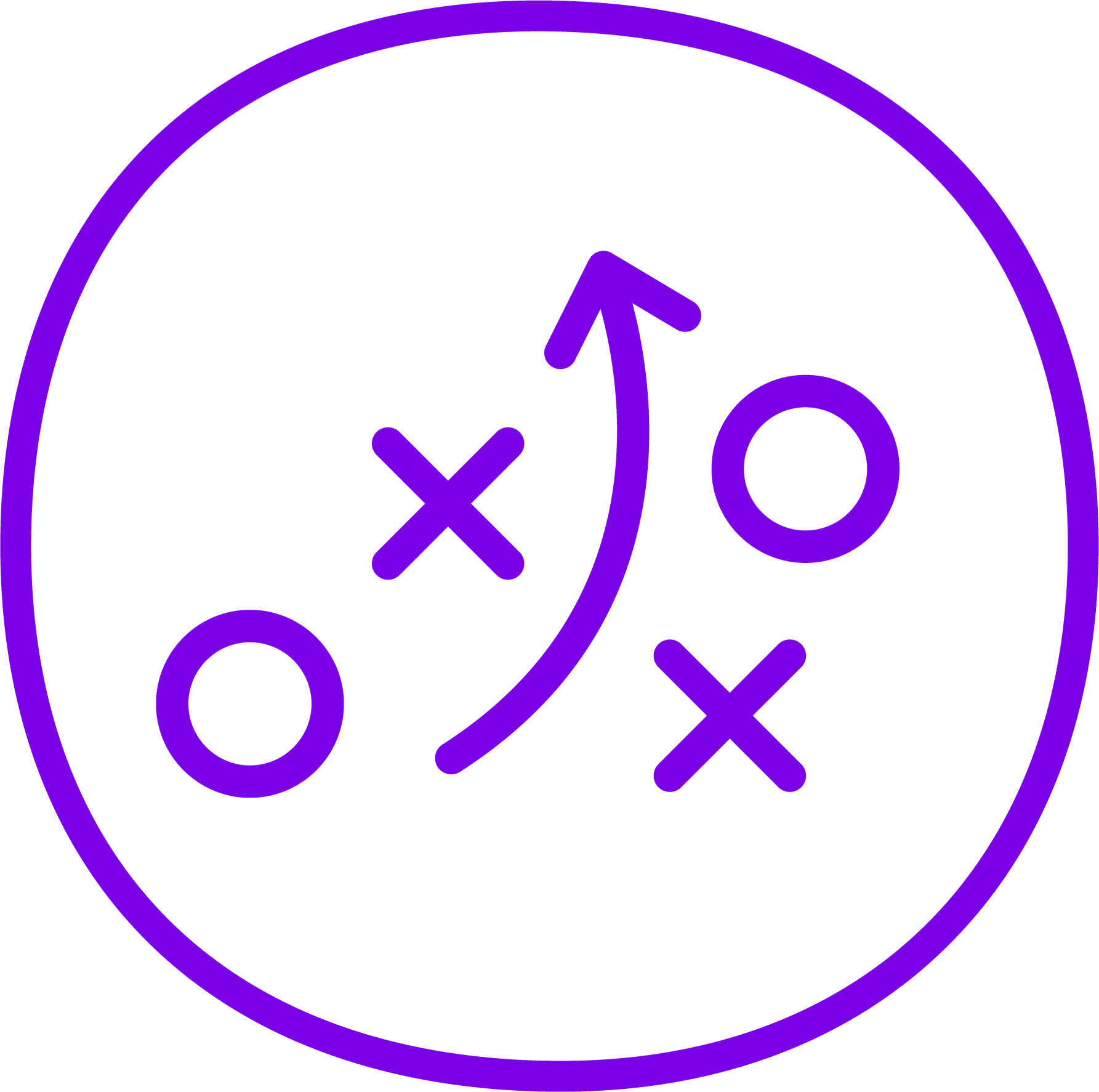 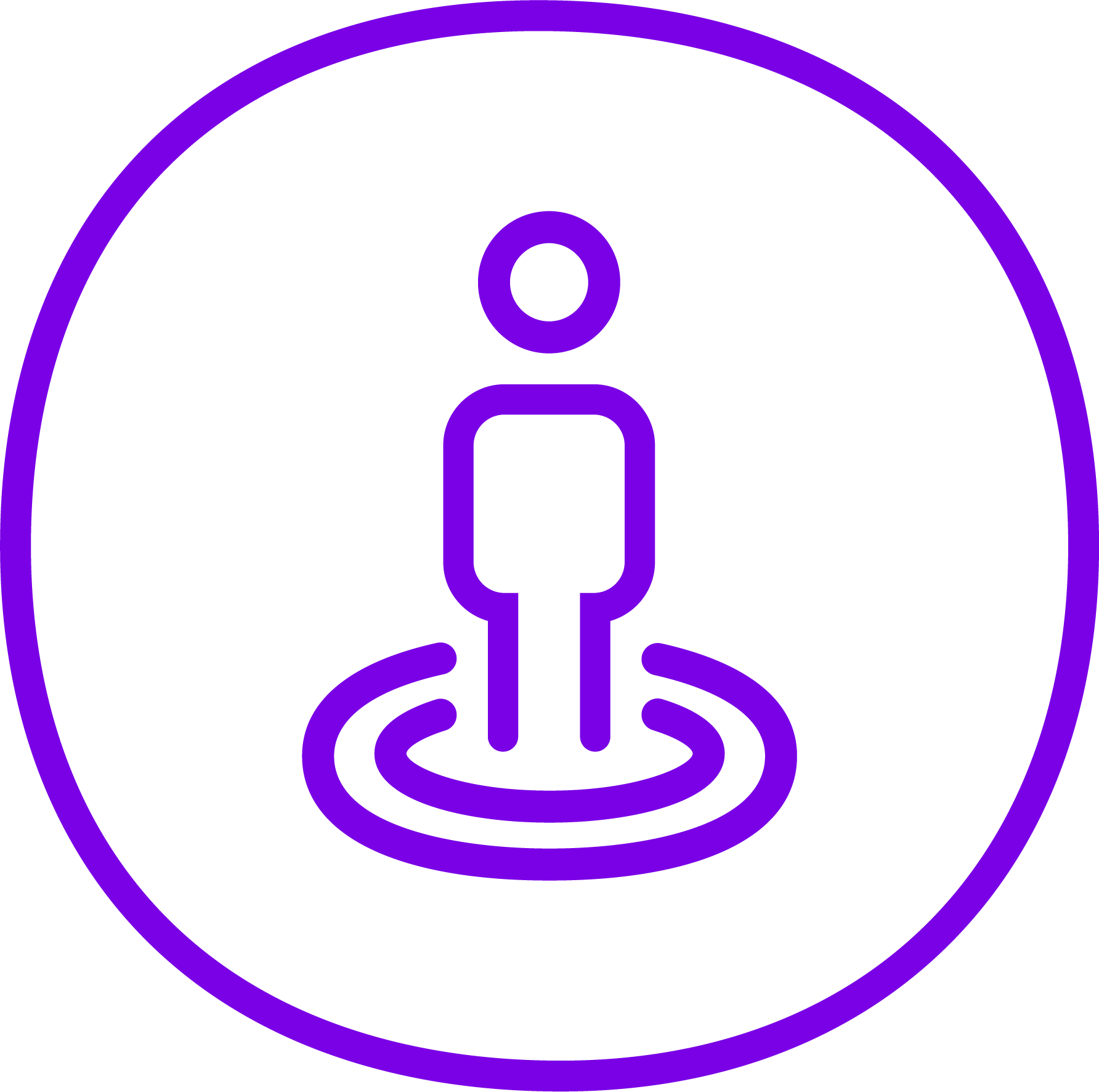 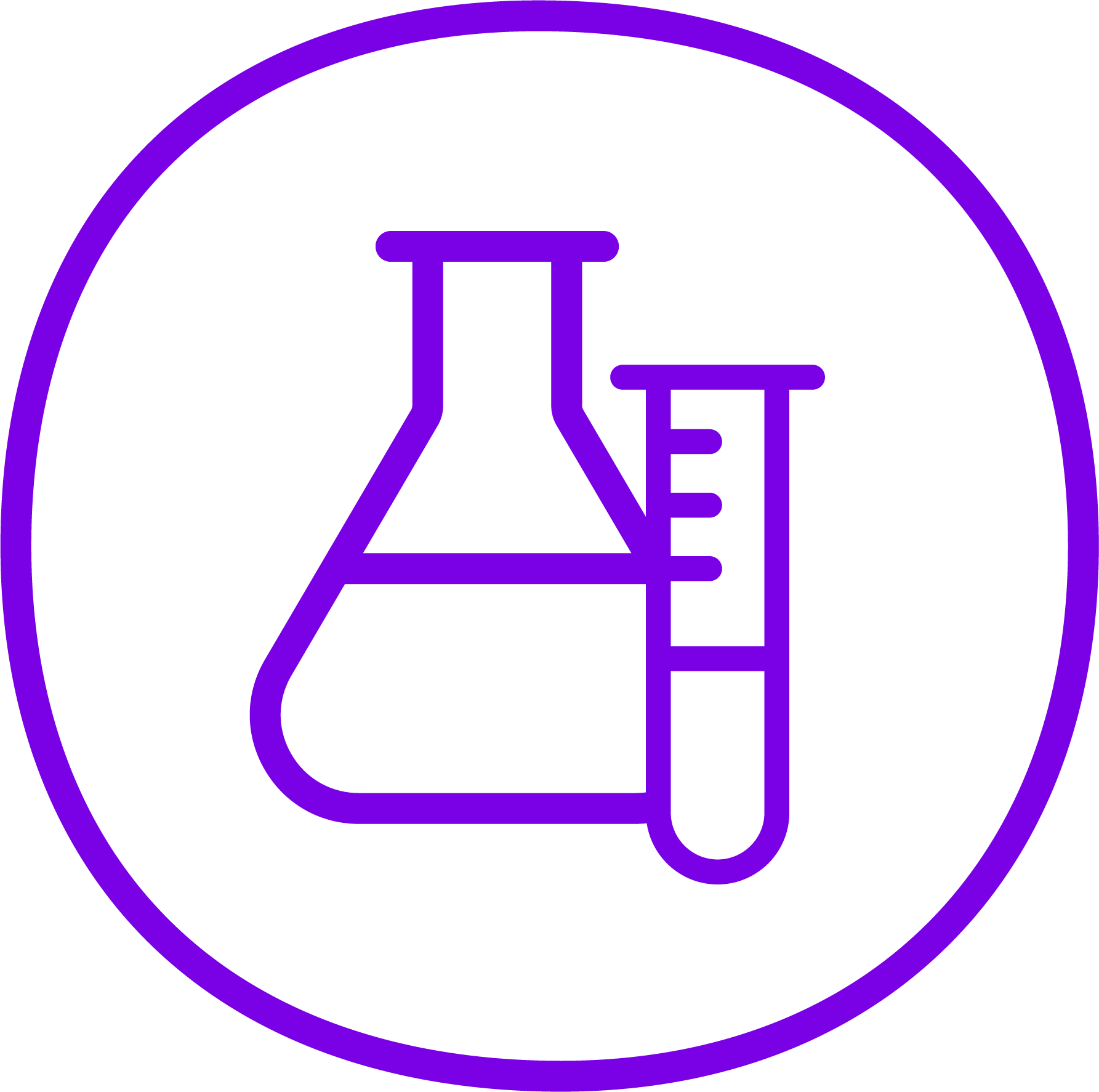 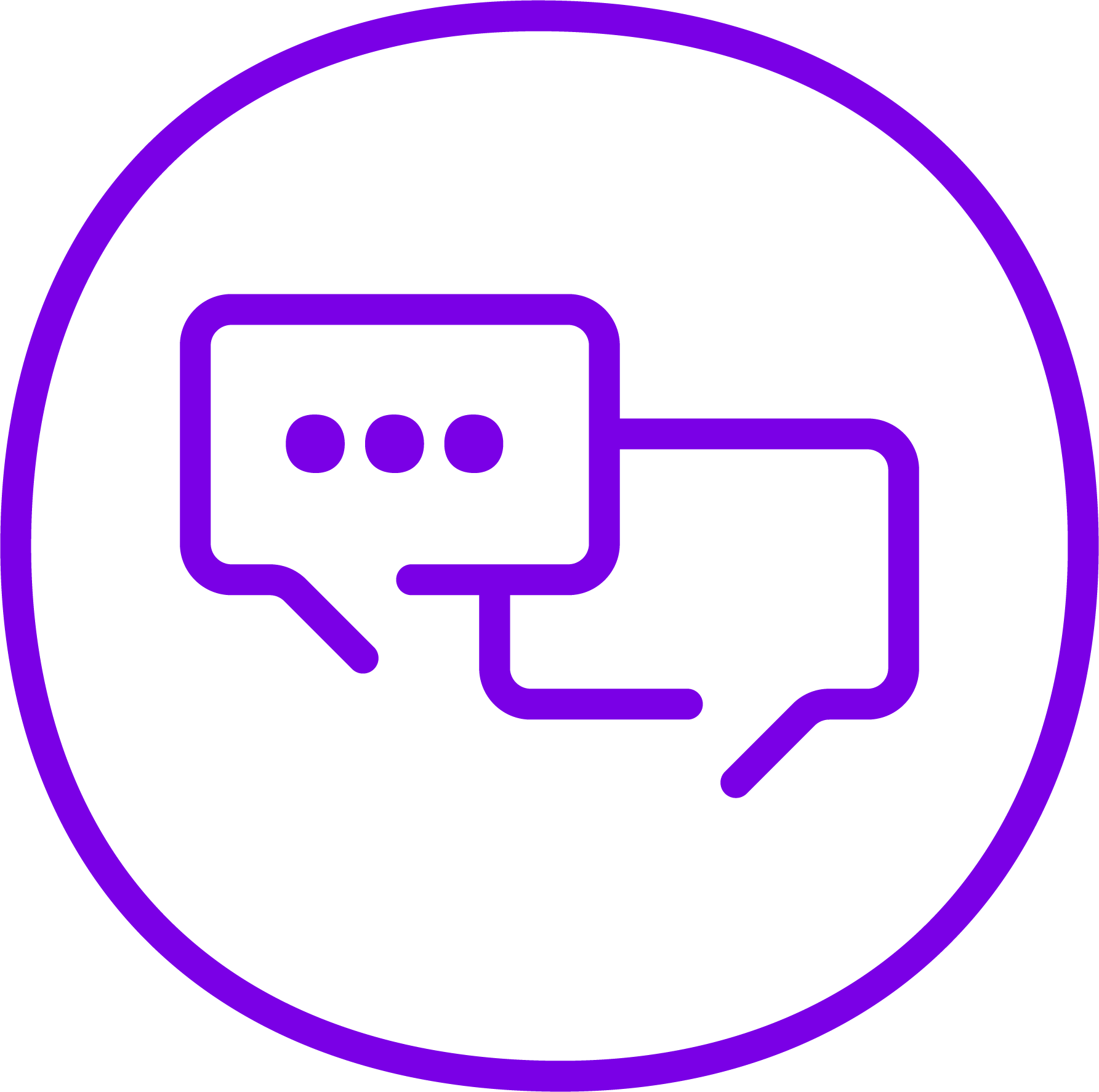 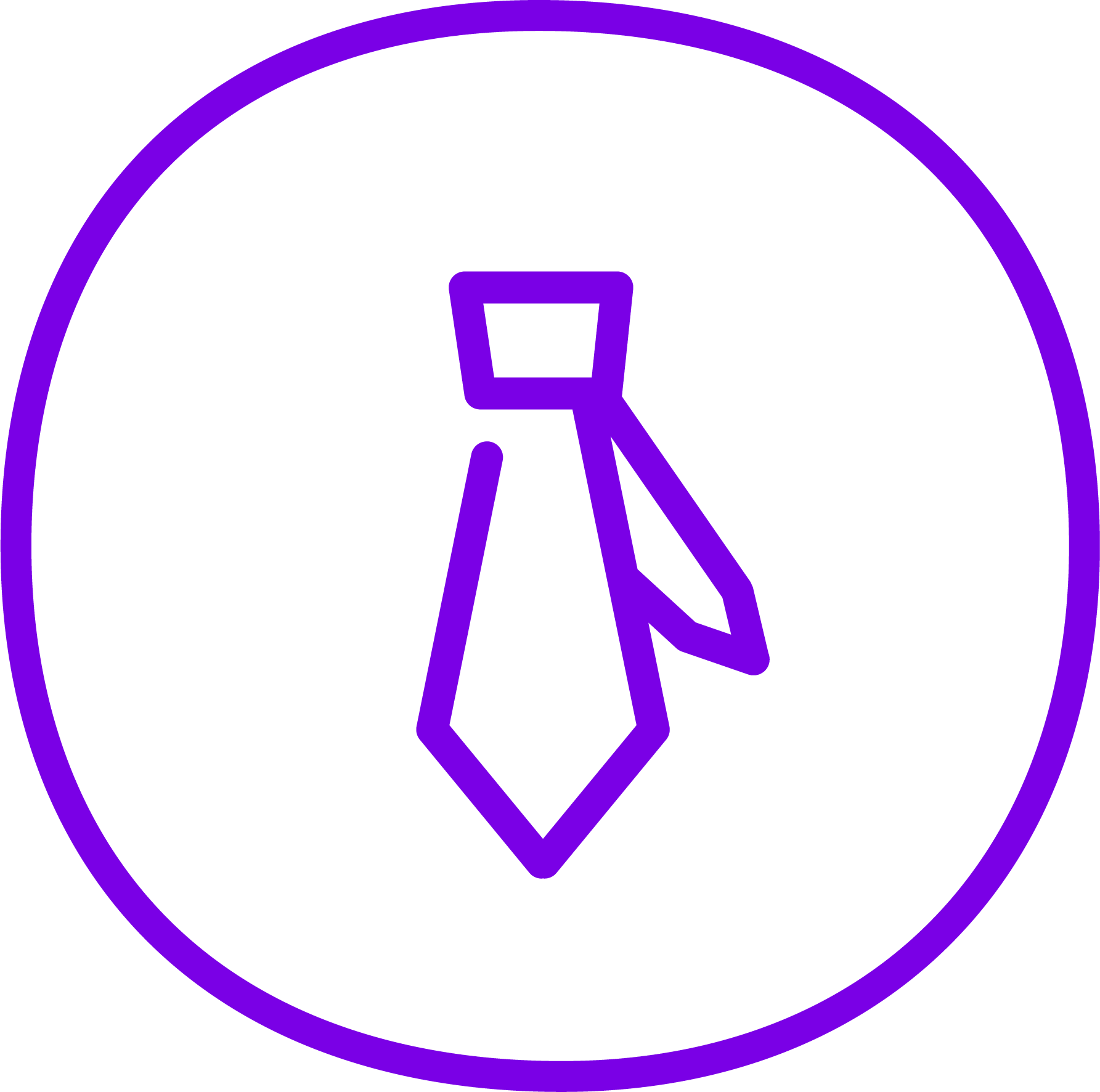 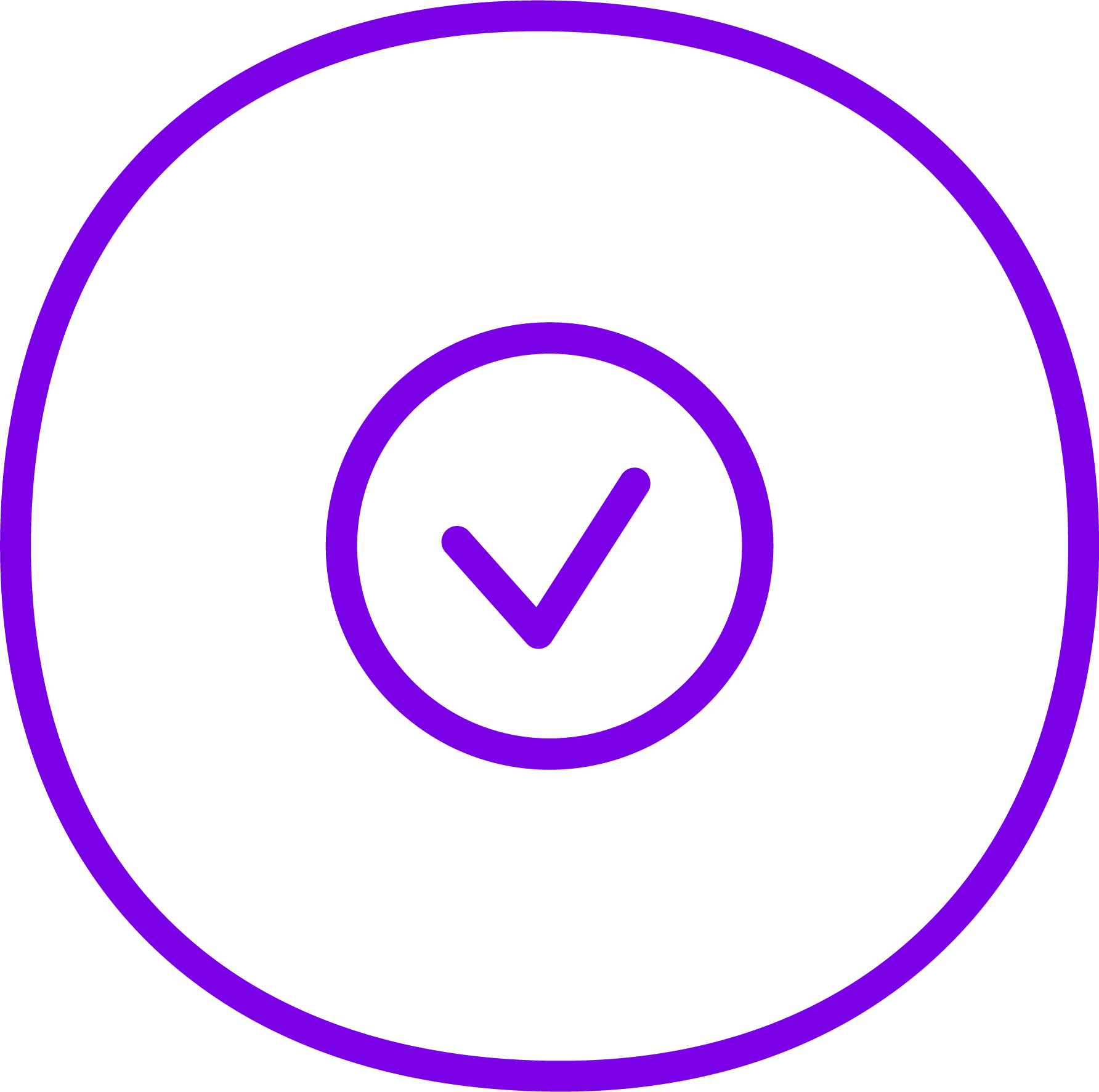 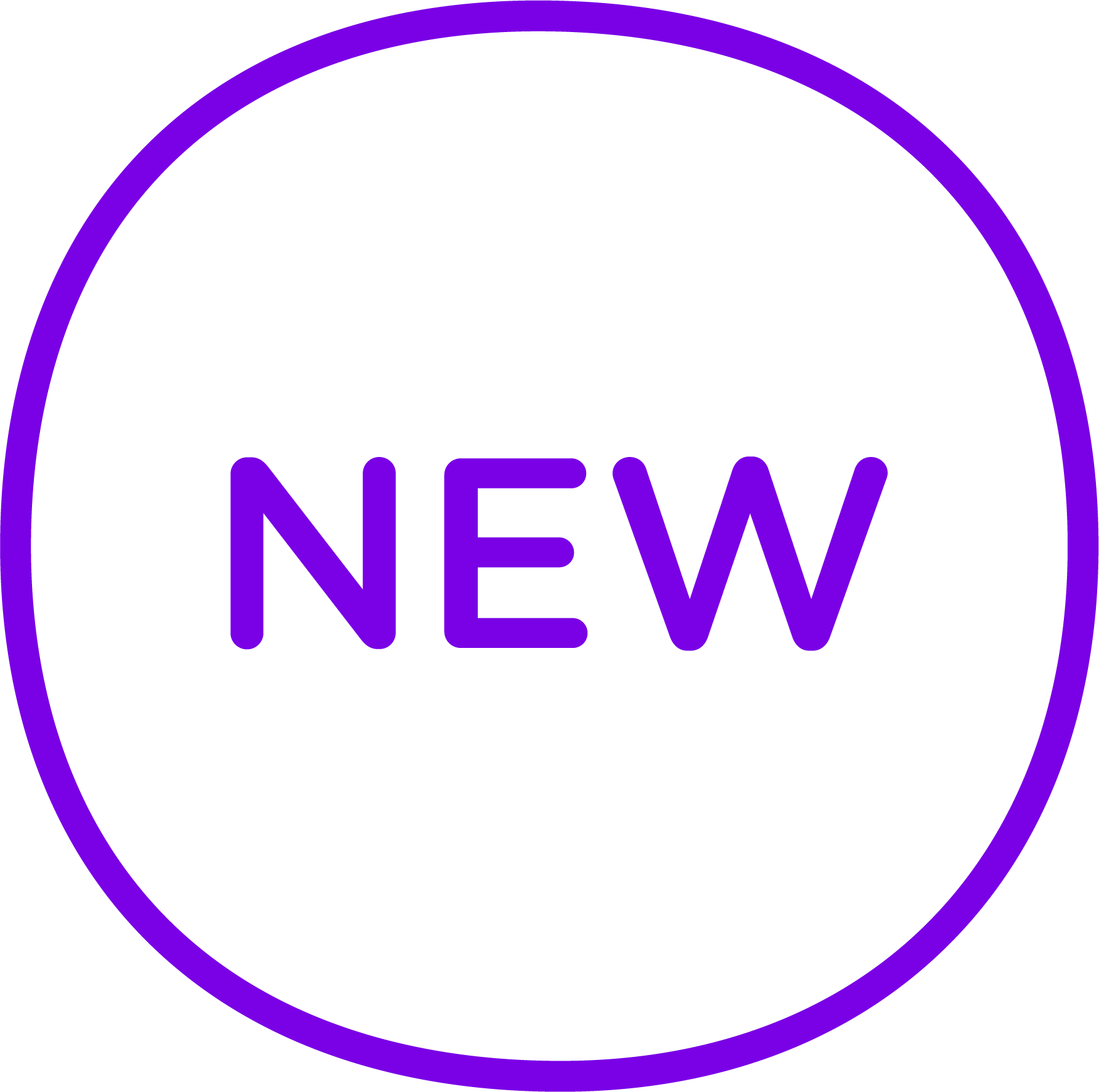 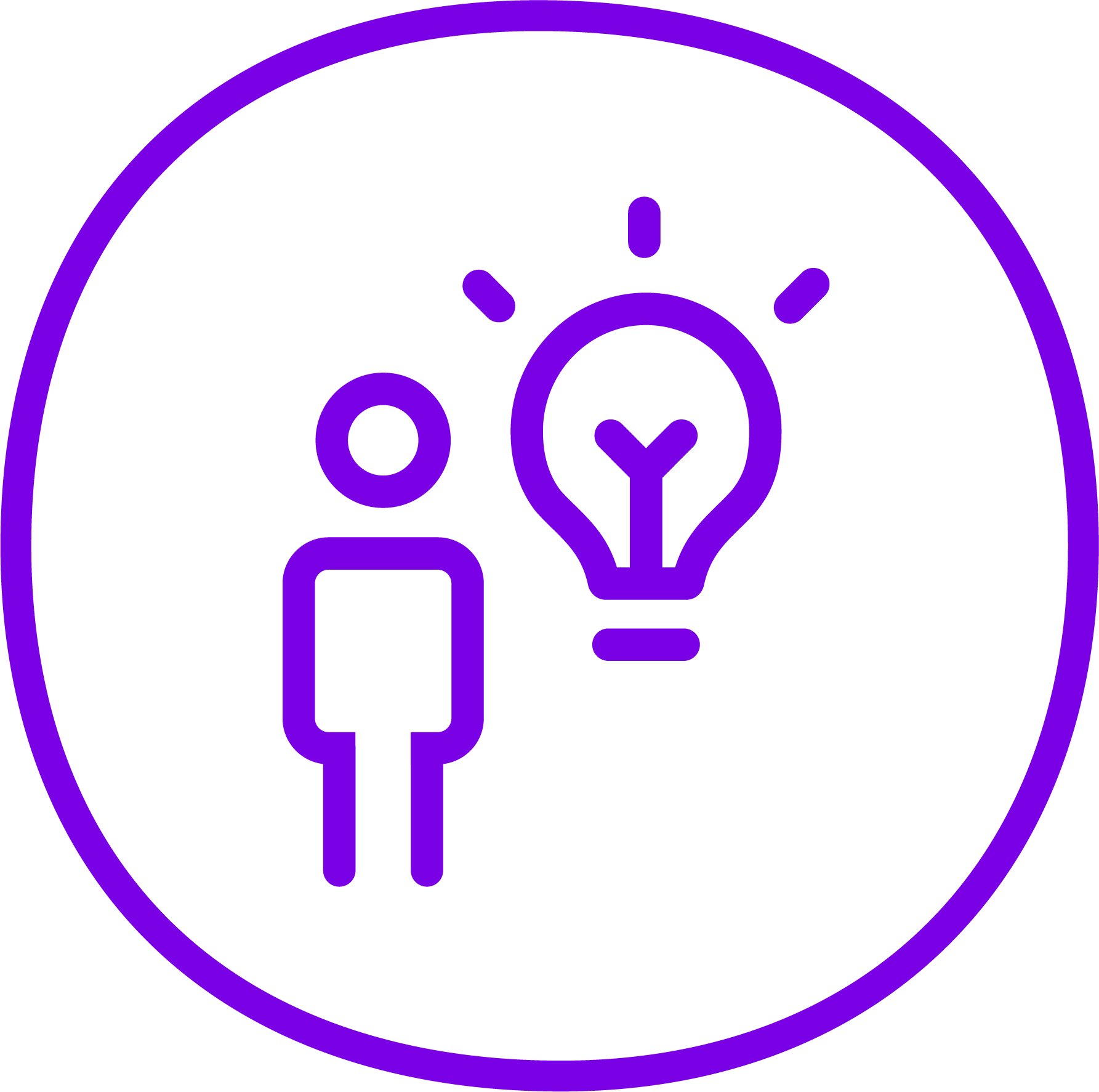 TITLE OF THE PRESENTATION
22/09/2022
12
Bibliothèque de pictogrammes
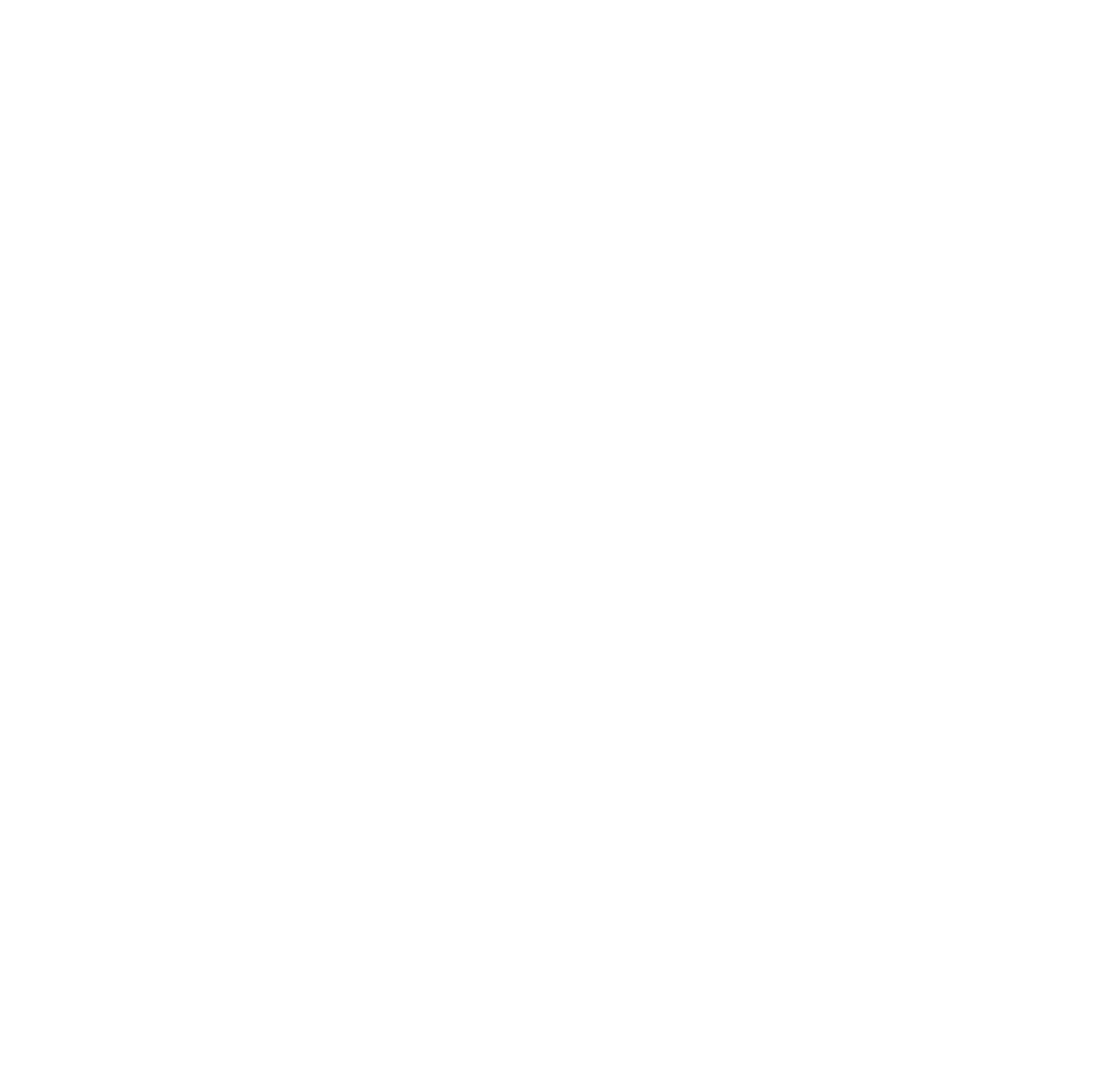 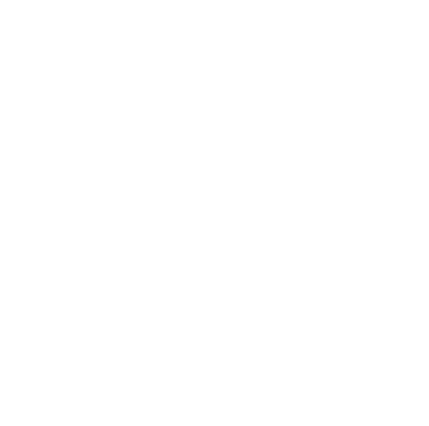 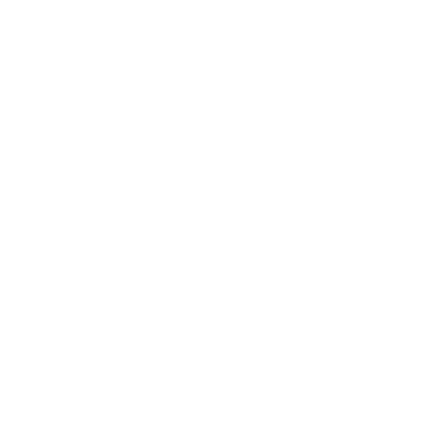 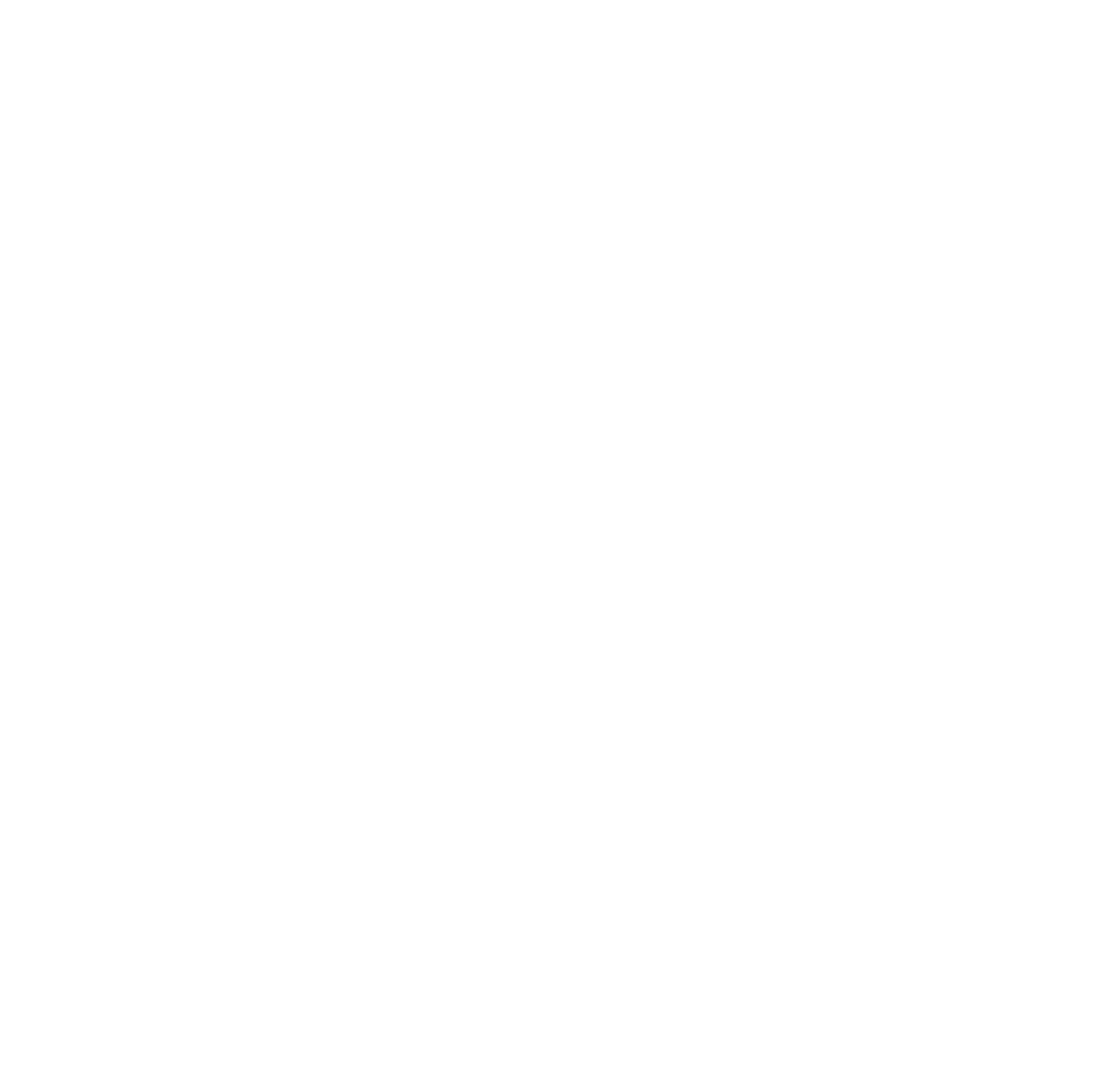 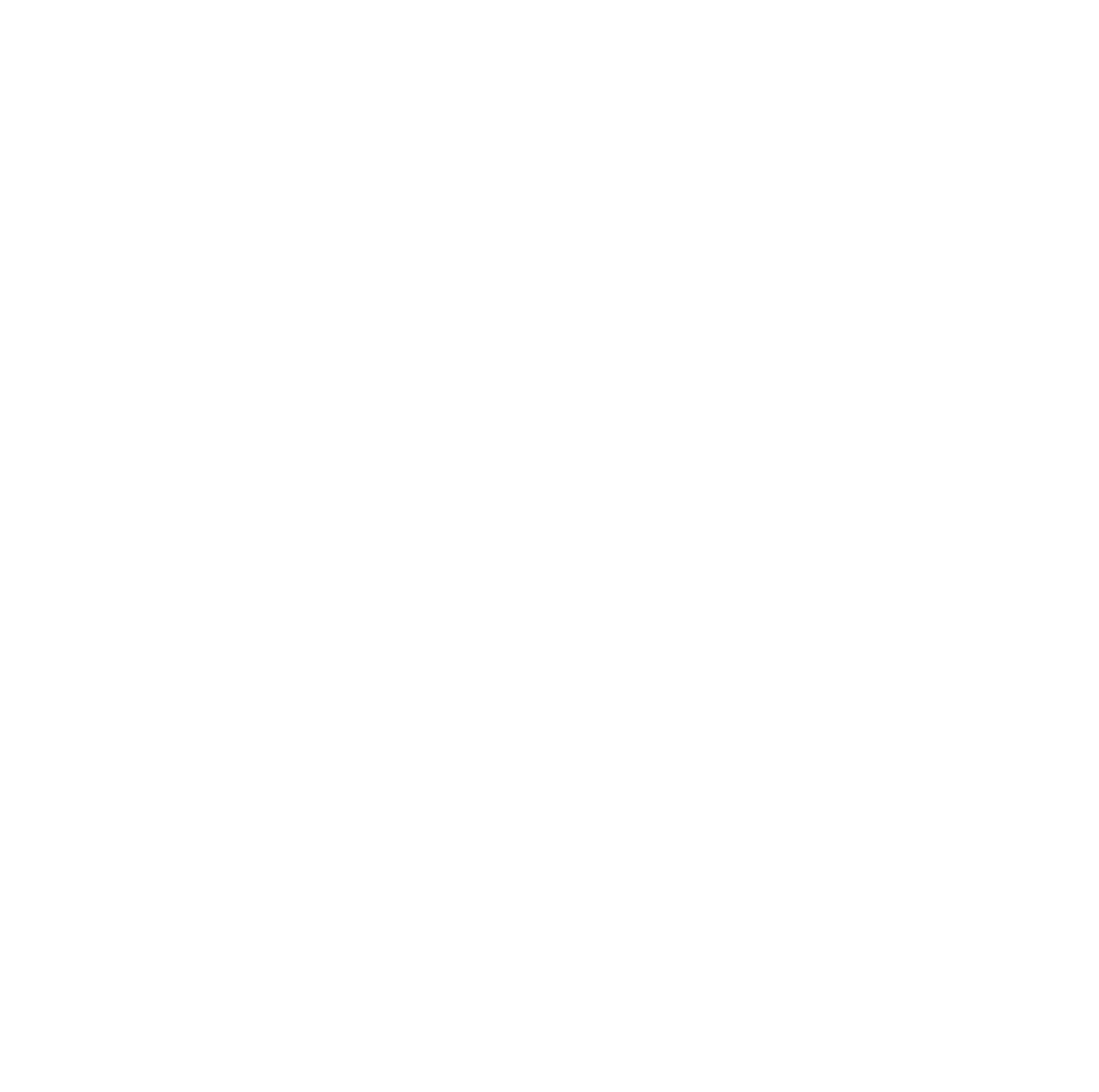 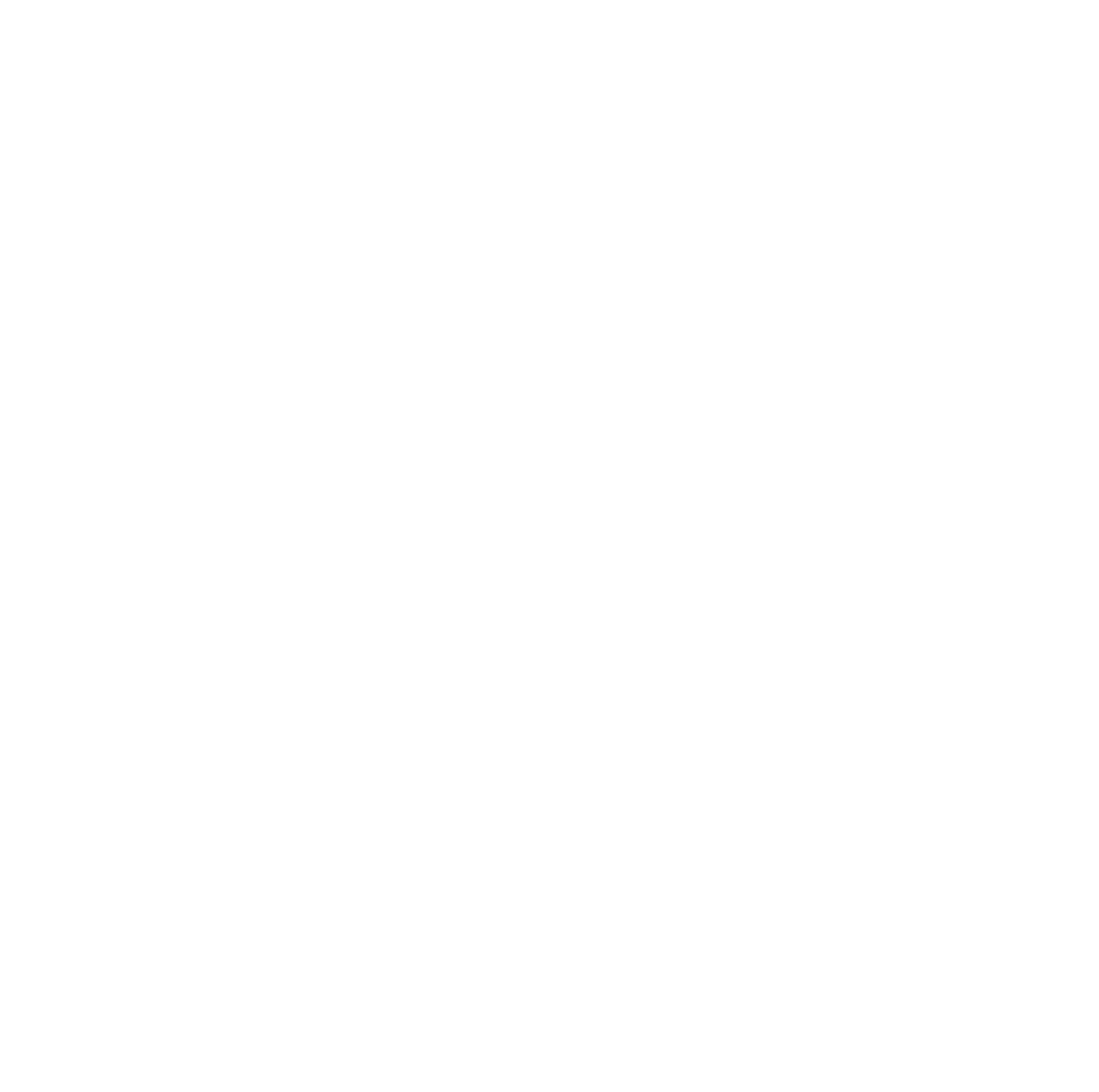 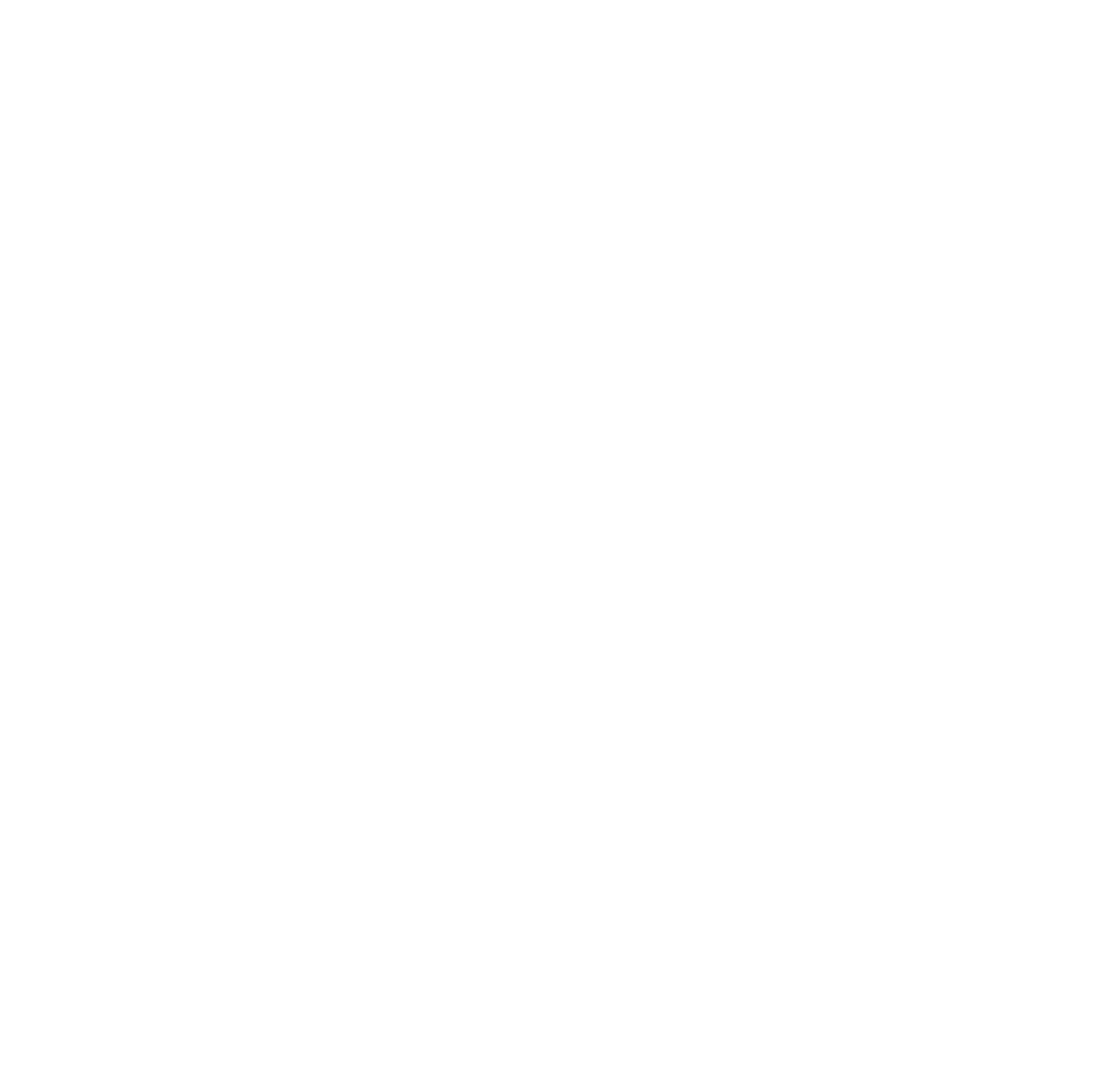 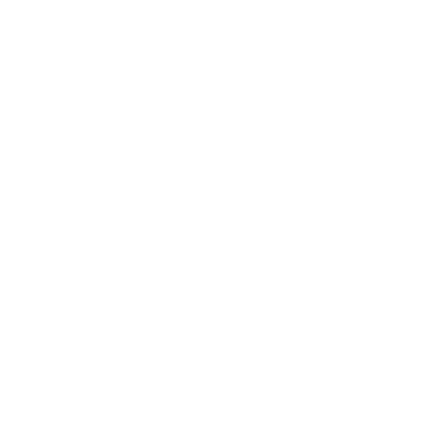 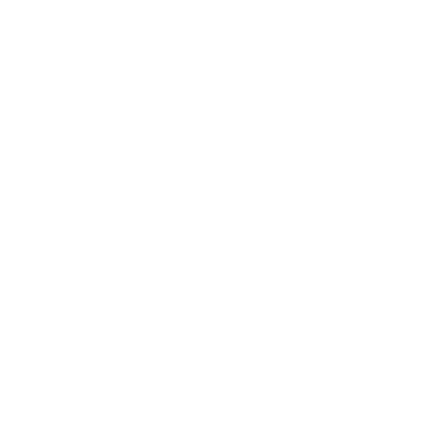 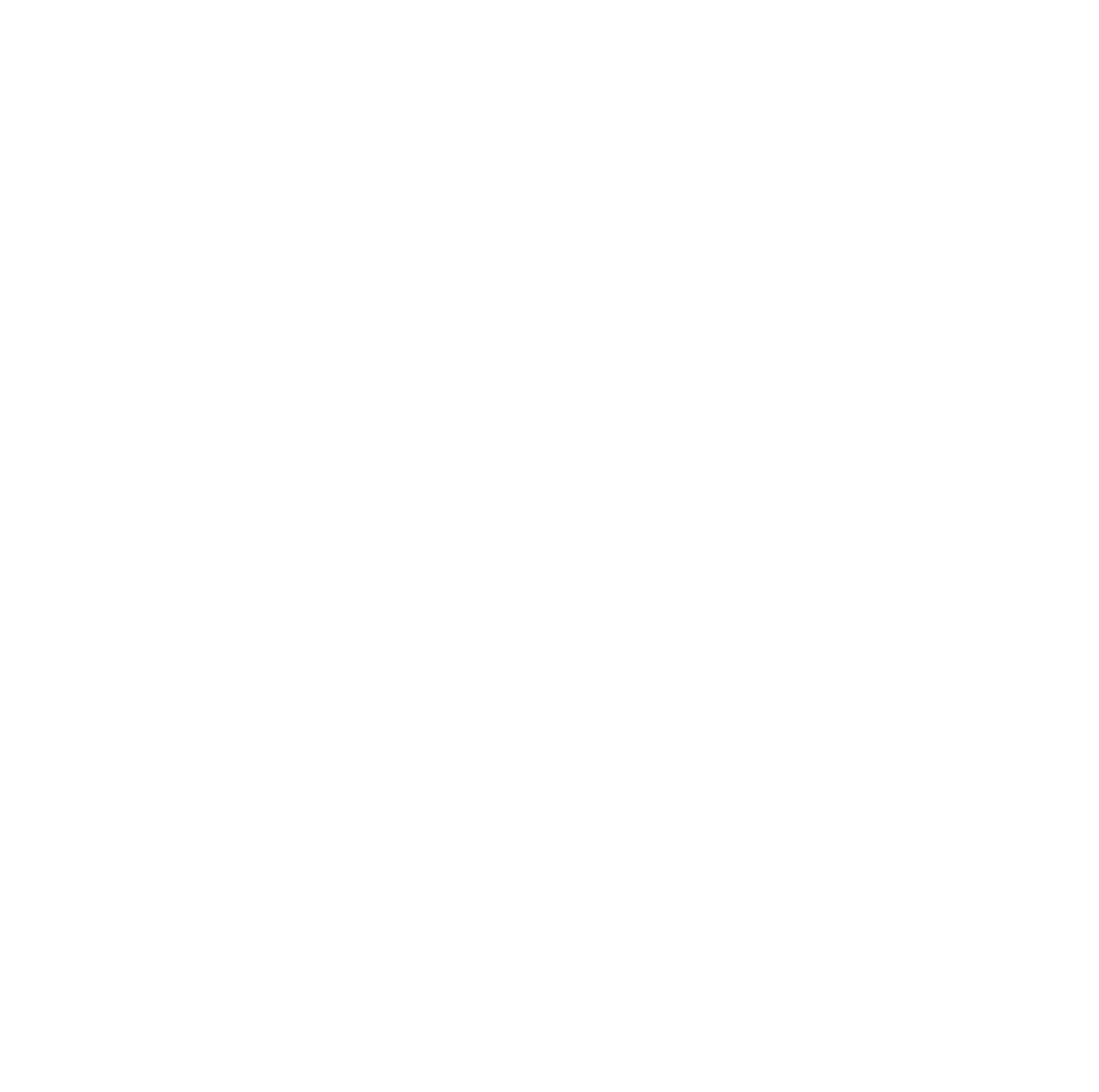 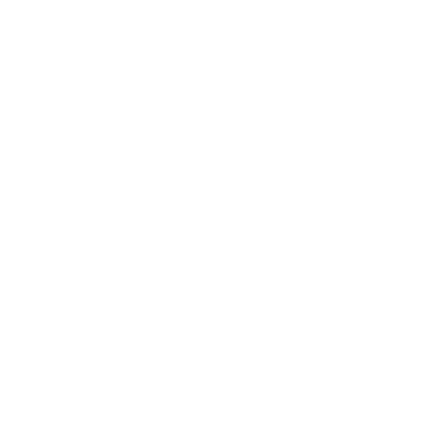 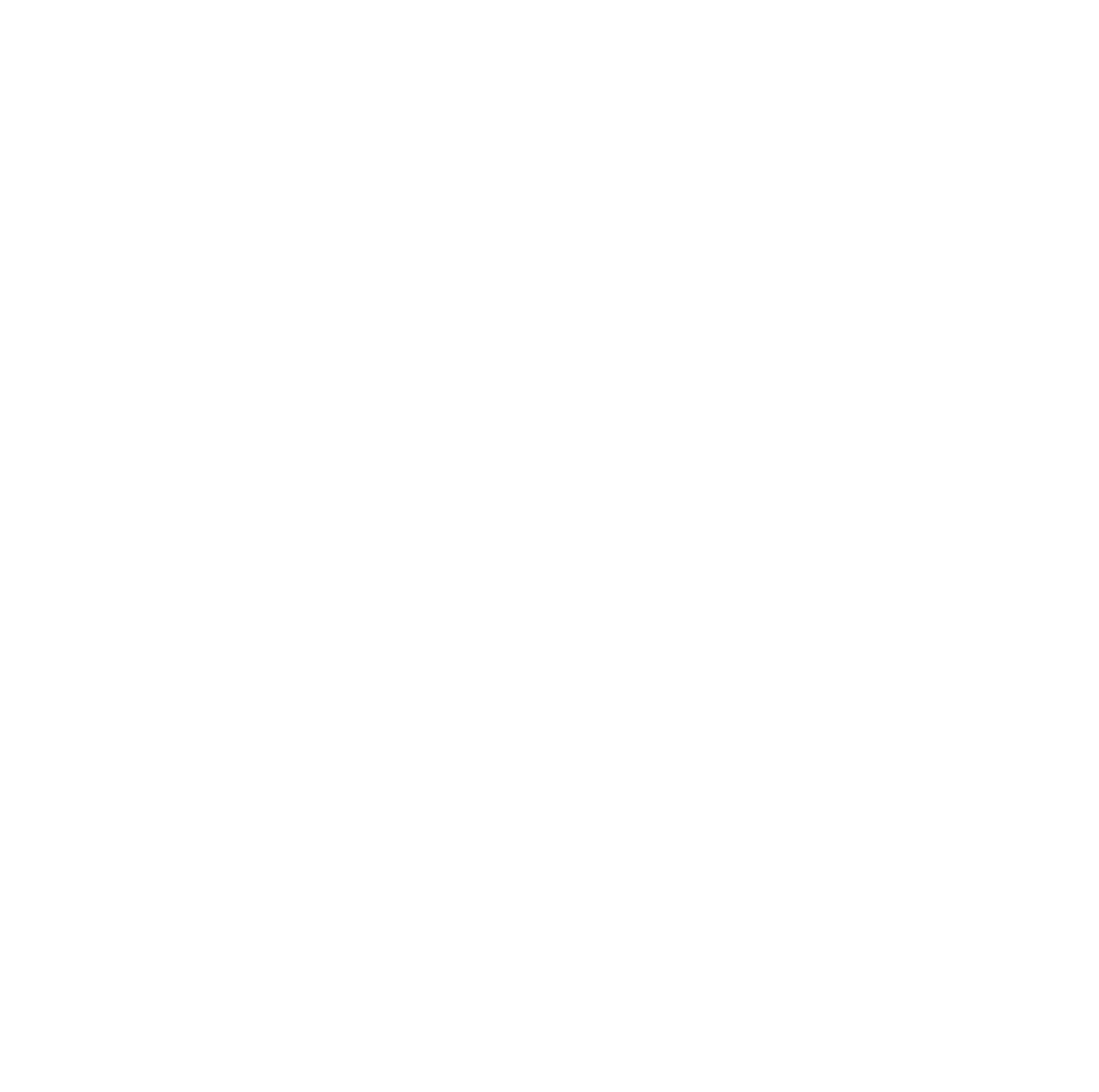 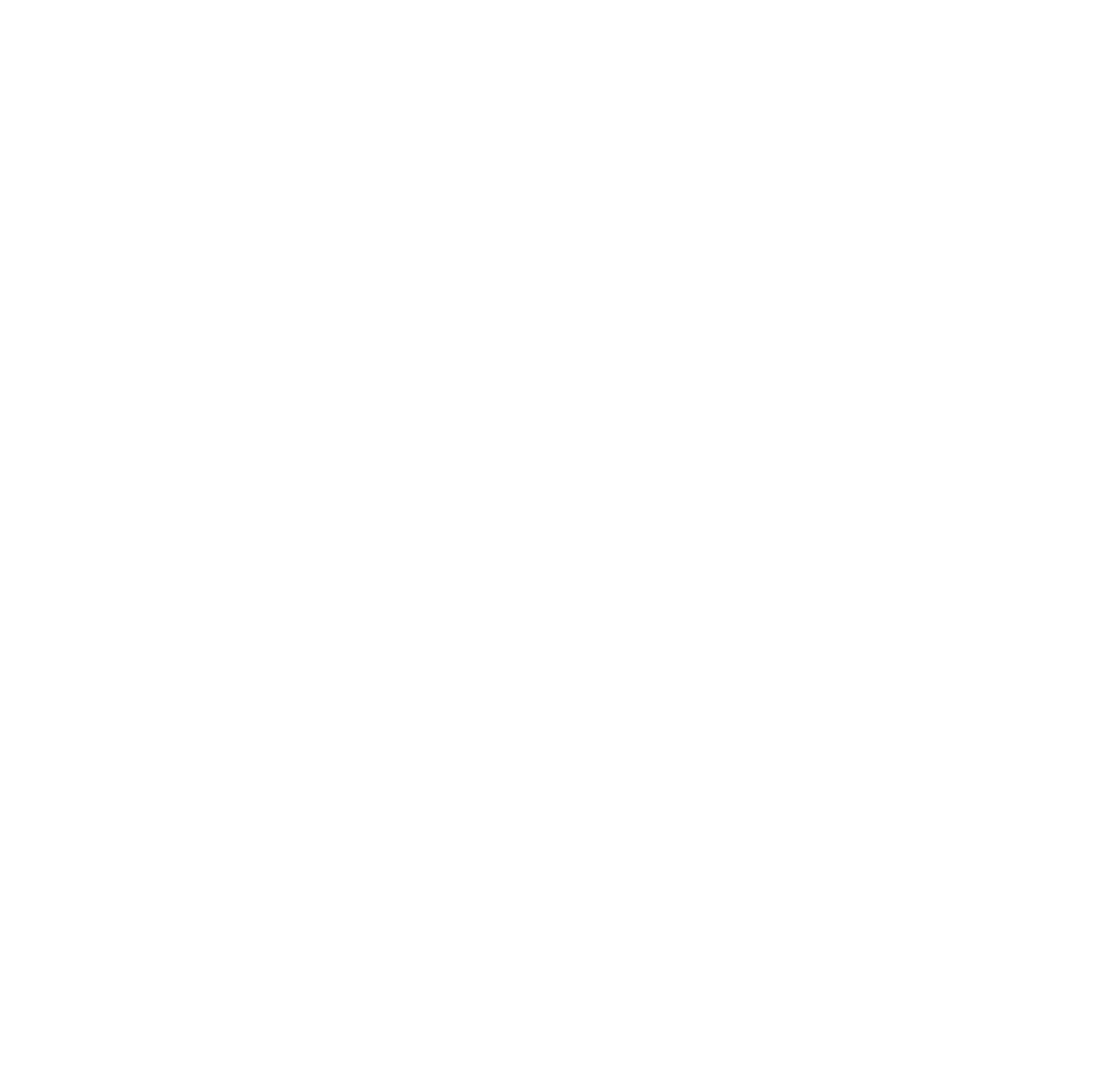 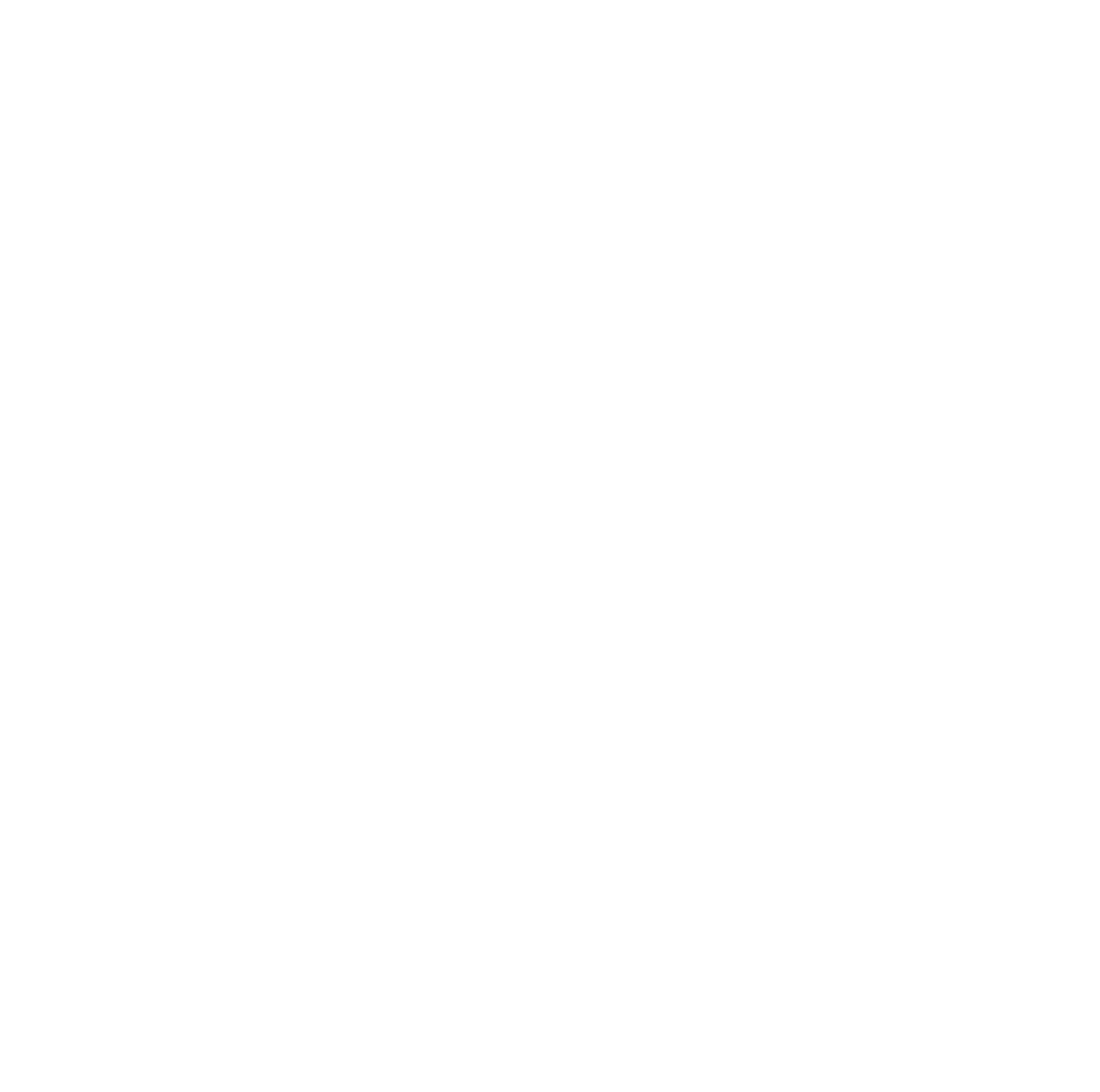 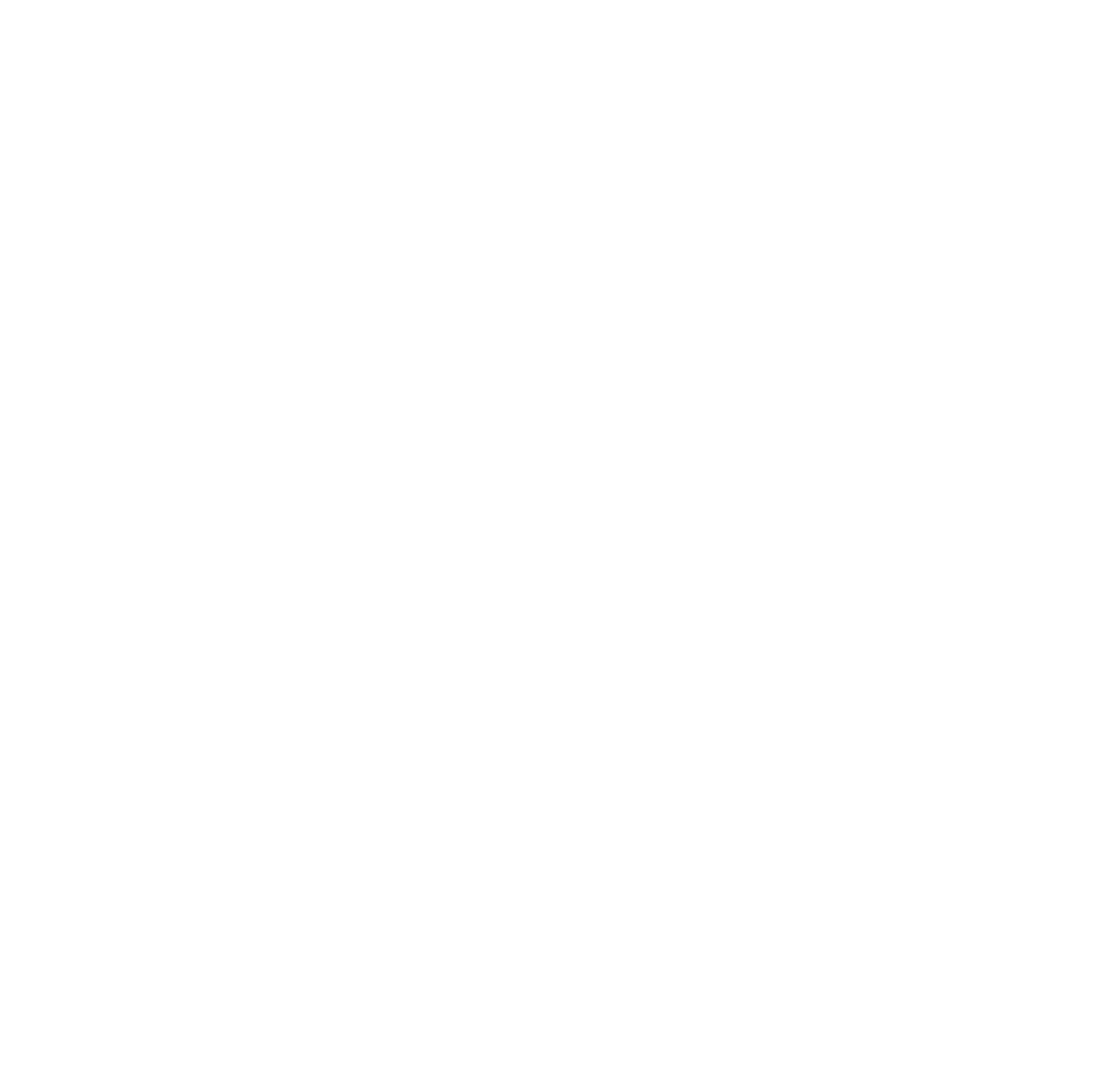 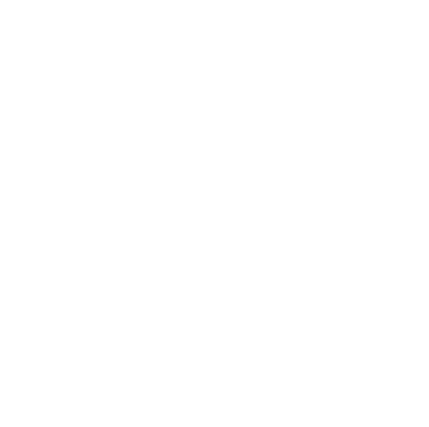 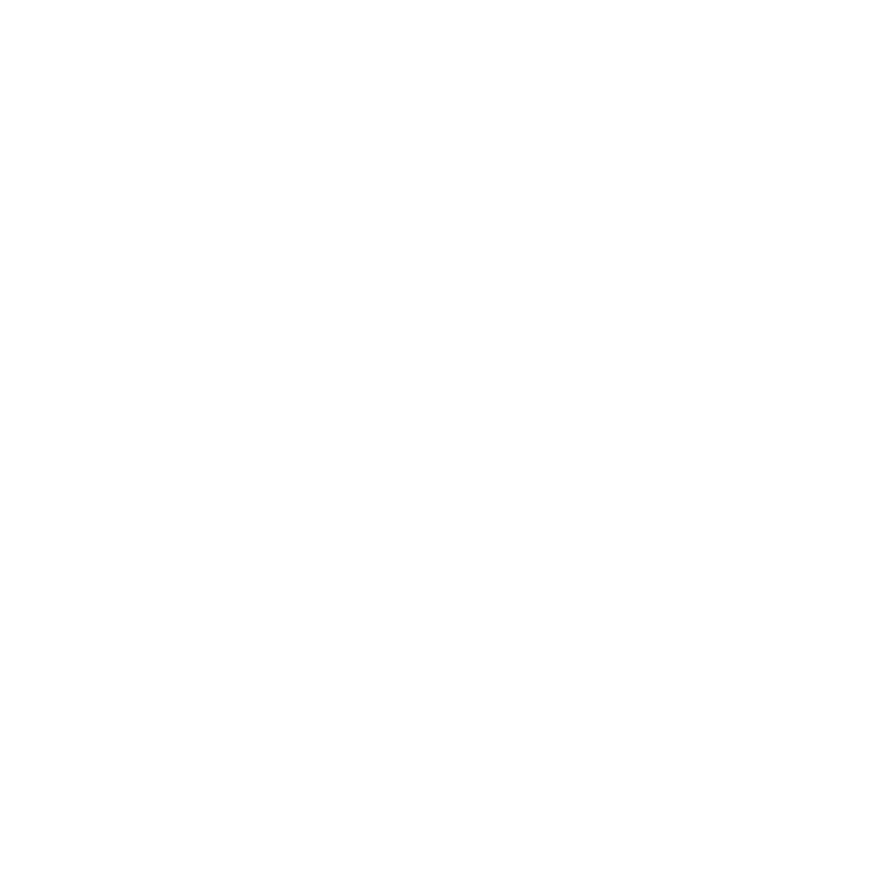 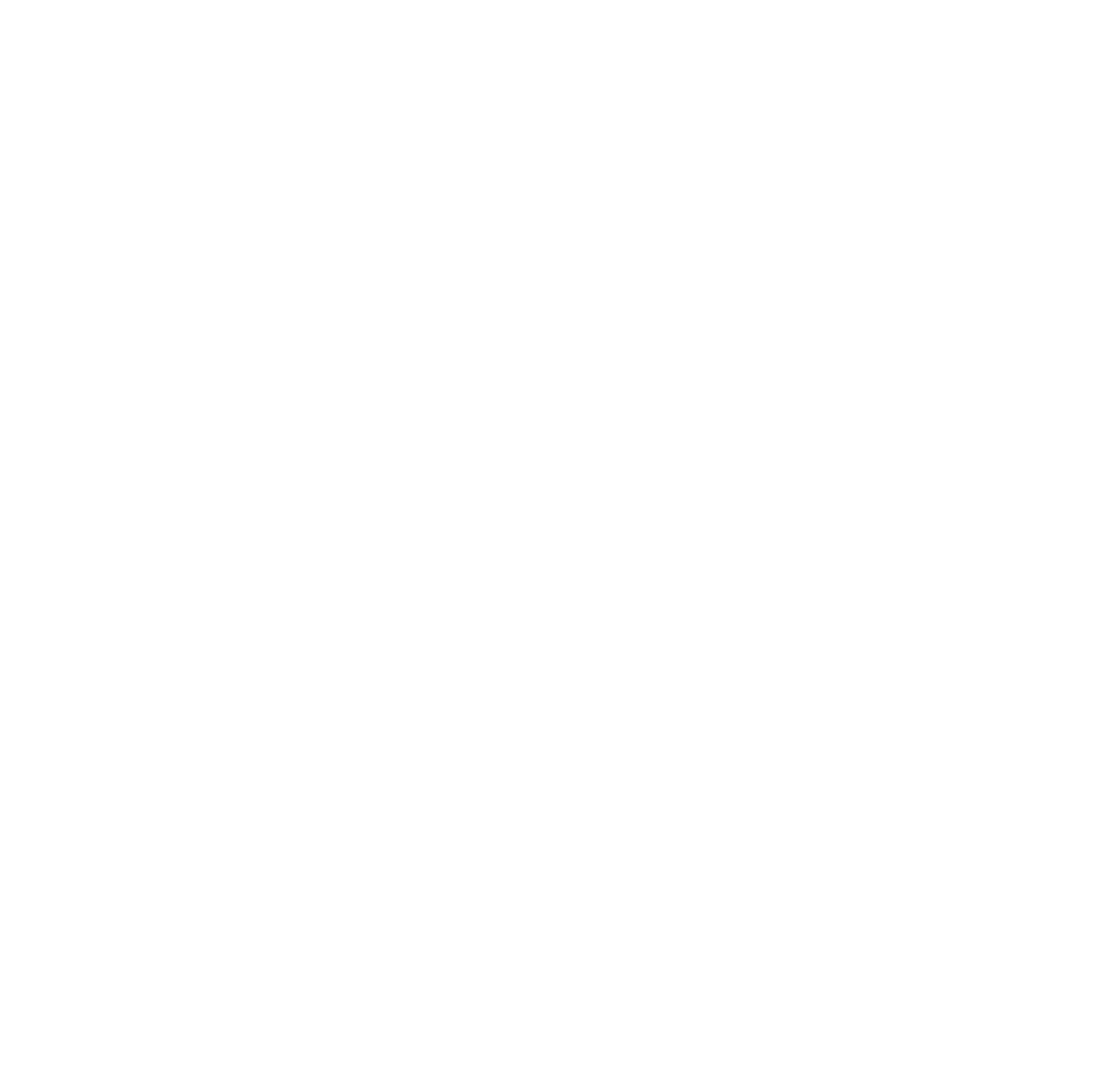 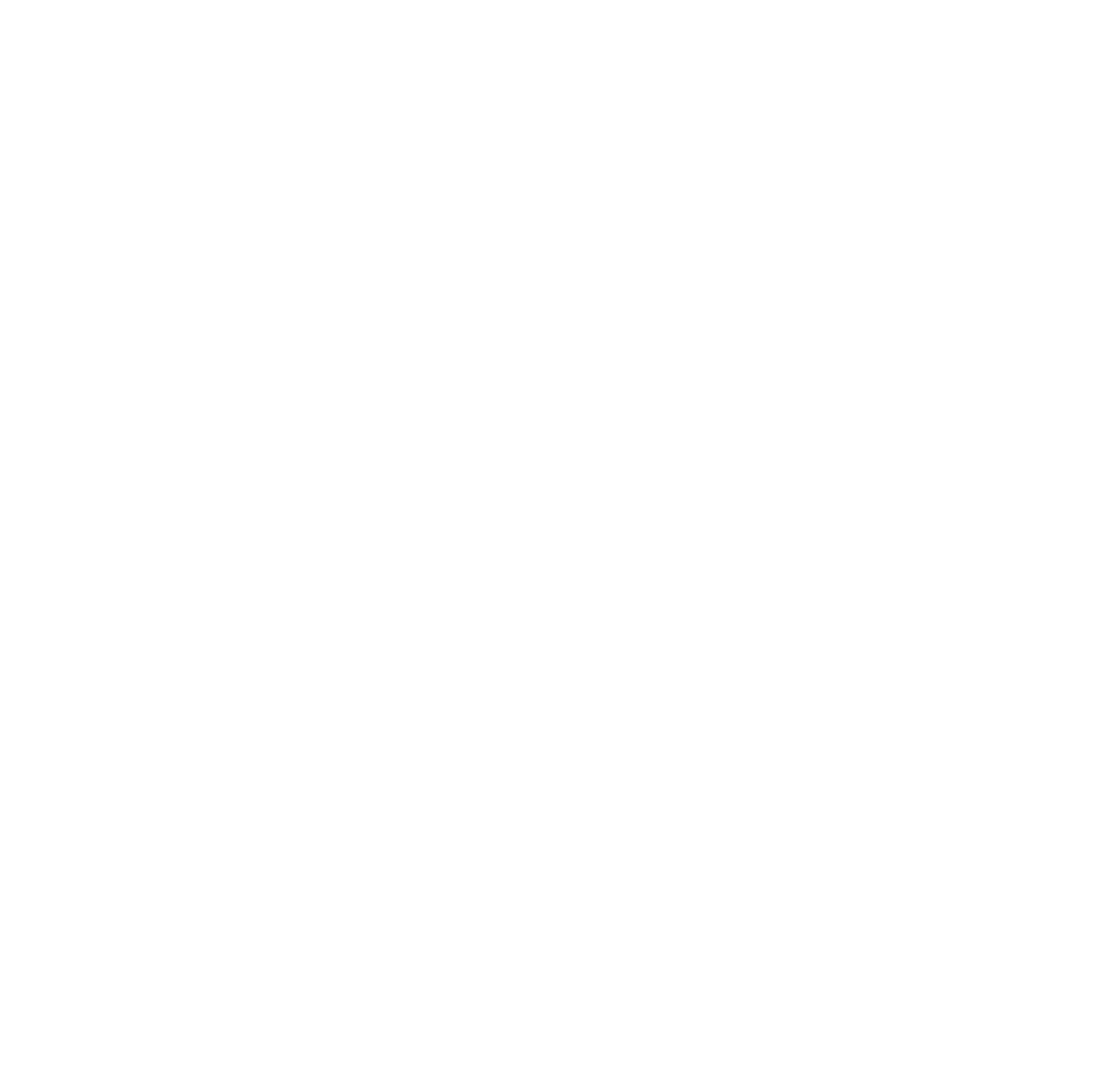 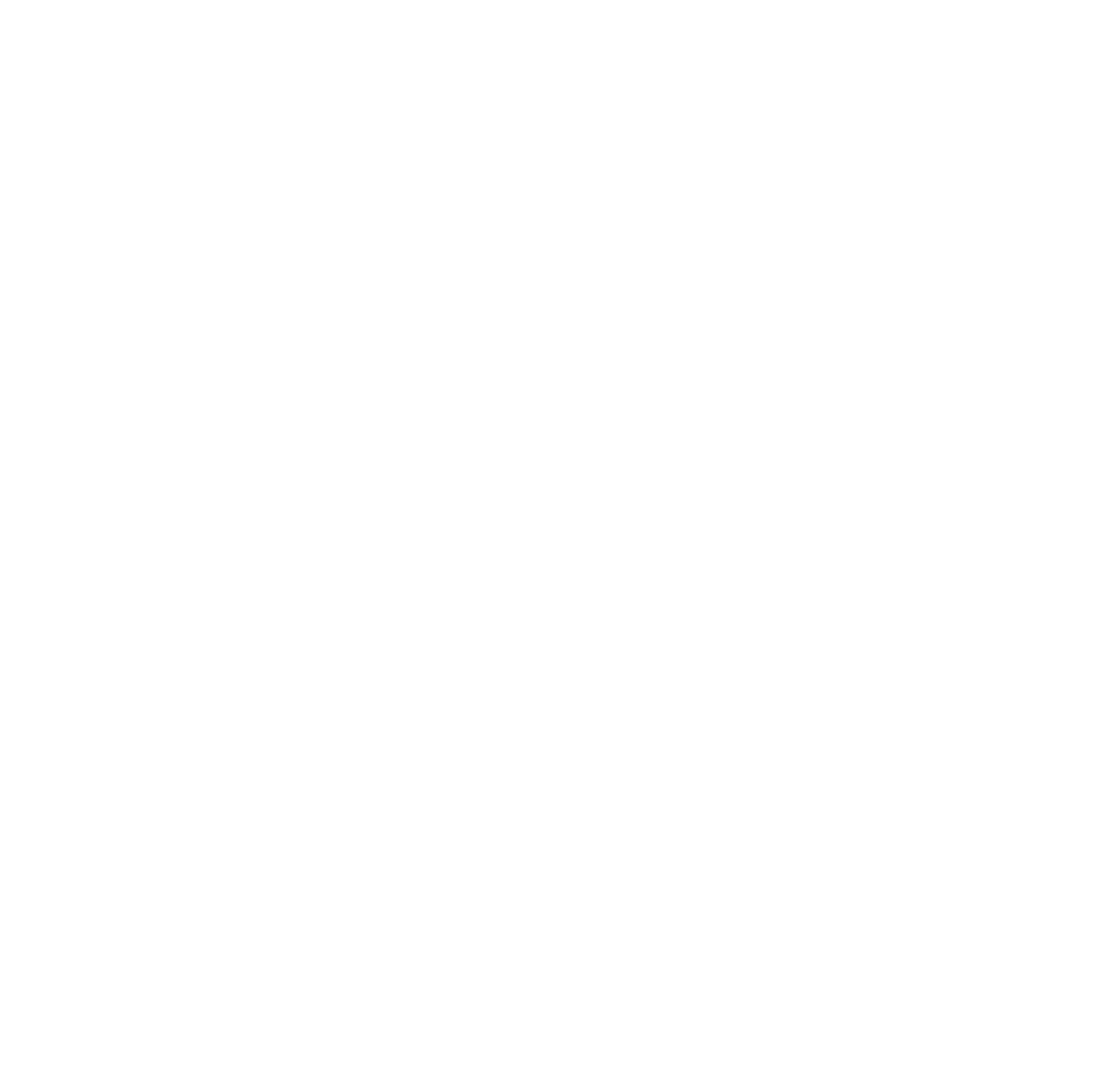 TITLE OF THE PRESENTATION
22/09/2022
13
Insérer un visuel dans une slide de titre
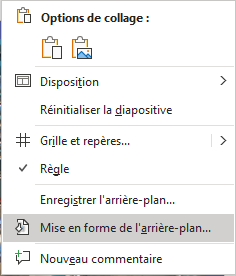 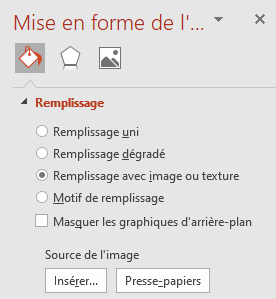 Sur une slide de titre
Clic droit 
Mise en forme de l’arrière-plan
Remplissage avec une image
Source de l’image : Insérer
TITLE OF THE PRESENTATION
22/09/2022
14